Inventering av socialtjänstens insatser
Dalarnas län
Analysresultat för sex verksamhetsområdenMaj 2022
1
Innehåll
1
Arbetets bakgrund och syfte
Sida 3 – 14
2
Sida 15 – 16
Övergripande insikter
3
Sida 17 – 43
Resultat för verksamhetsområde äldre
4
Sida 44 – 70
Resultat för verksamhetsområde barn och unga
5
Sida 71 – 97
Resultat för verksamhetsområde funktionshinder
6
Sida 98 – 124
Resultat för verksamhetsområde missbruk och beroende
7
Sida 125 – 151
Resultat för verksamhetsområde socialpsykiatri
8
Sida 152 – 178
Resultat för verksamhetsområde våld i nära relationer
2
1
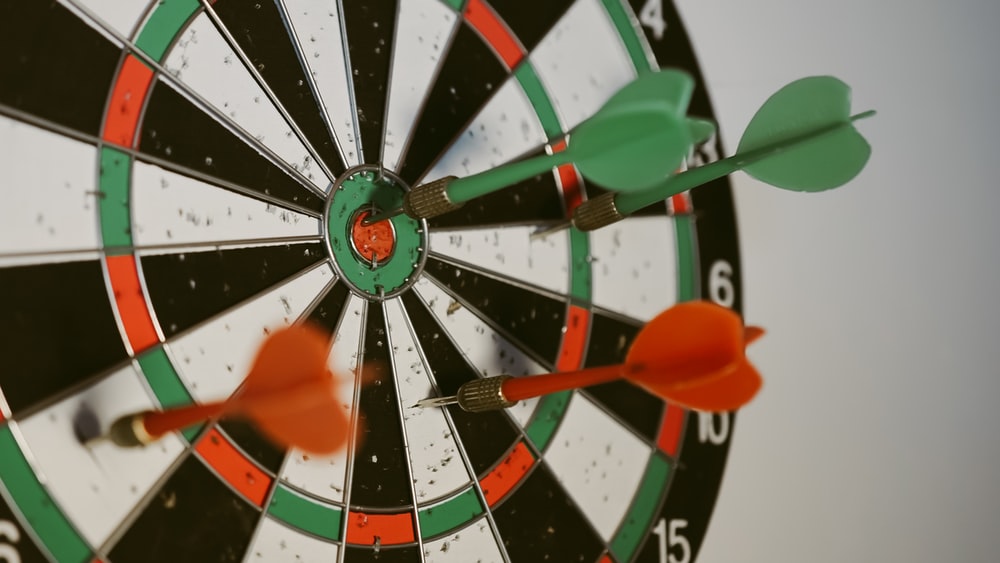 Arbetets bakgrund och syfte
3
Utredningen om Framtidens socialtjänst ger förslag på en ny socialtjänstlag
Ny socialtjänstlag
I augusti 2020 lämnade utredningen Framtidens socialtjänst in sitt slutbetänkande till Socialdepartementet, med förslag på en ”Hållbar socialtjänst – En ny socialtjänstlag” (SOU 2020:47).
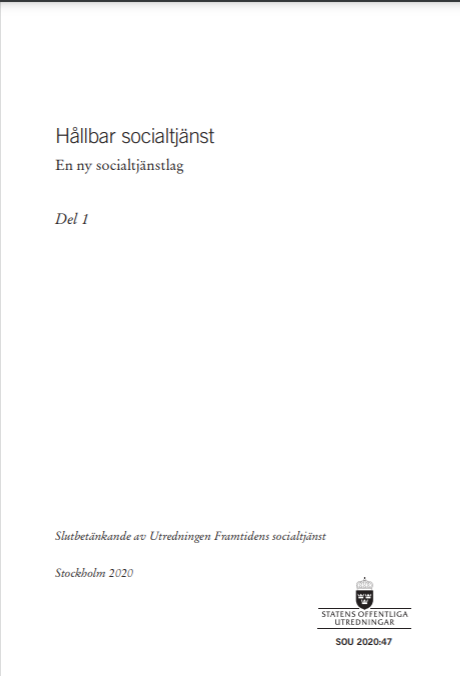 Exempel på förslag:
Att en eller flera insatser kan tillhandahållas utan föregående individuell behovsprövning
Att verksamhet inom socialtjänsten bedrivs i överensstämmelse med vetenskap och beprövad erfarenhet
Sammantaget skulle förslaget till en ny socialtjänstlag innebära en omställning av socialtjänstens organisering, arbetssätt och metoder.
4
Som förberedelse inför kommande lagförslag har SKR genomfört denna inventering av socialtjänstinsatser
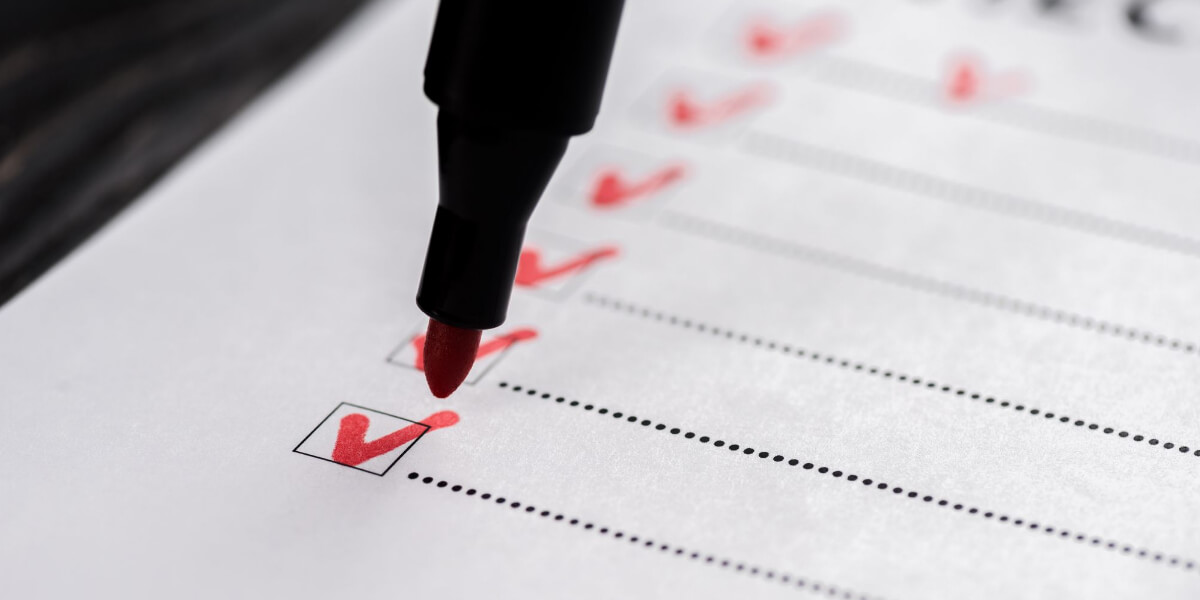 Denna kartläggning innebär den första sammanställningen av insatser inom socialtjänsten
SKR arbetar på olika sätt för att stötta kommunerna inför kommande lagförslag.
Utifrån kommande lagförslag har det funnits ett behov av att kartlägga vilka insatser som ges i socialtjänsten idag, hur dessa ges och vilka insatser kommunerna eventuellt skulle vilja kunna erbjuda invånarna utan biståndsbeslut vid en eventuell lagändring. 
Det har fram tills denna kartläggning inte funnits någon överblick över vilka insatser som ges inom socialtjänsten.
5
Arbetet har utgått ifrån tre frågeställningar
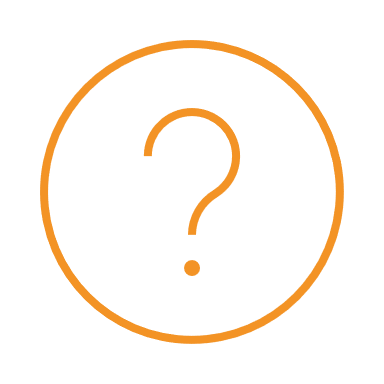 Kartläggningen har utgått ifrån tre frågeställningar där den första var av metodologisk karaktär och gav förutsättningar för de andra två: 
Vilka är de kända insatserna inom socialtjänsten och hur ska dessa kategoriseras för att kartläggningen ska kunna genomföras? 
Utifrån den första frågeställningen togs en enkät fram med syfte att besvara ytterligare två frågeställningar; 
Vilka insatser erbjuds inom var och en av Sveriges 290 kommuner och i vilken form erbjuds de? 
Vilka önskemål finns bland kommunerna avseende att ge insatser utan biståndsbeslut i framtiden?
6
Arbetet har genomförts i två delar
Sammanställning av insatser inom socialtjänsten
Enkäter – till landets kommuner
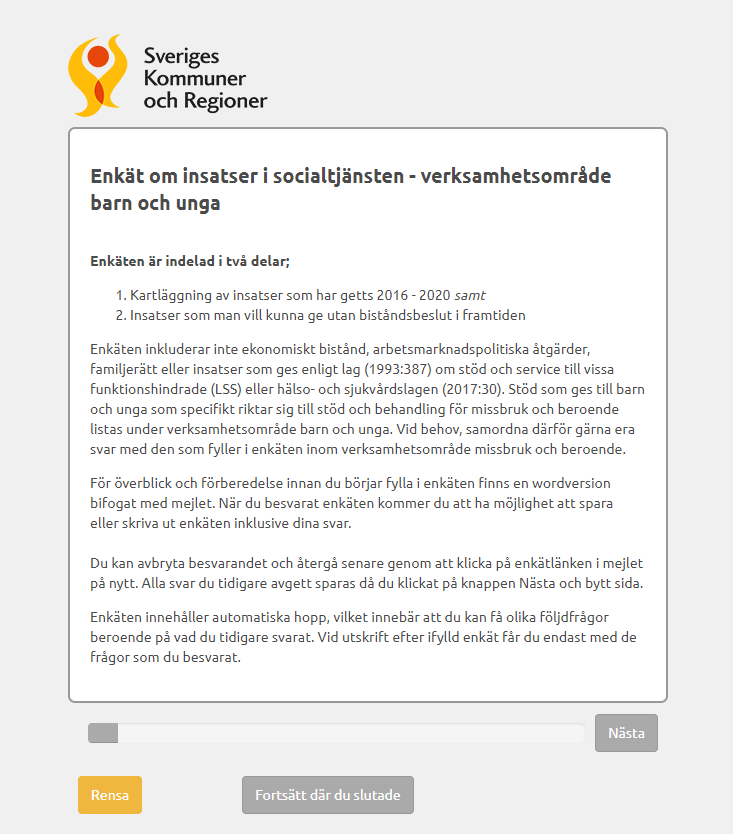 Per verksamhetsområde
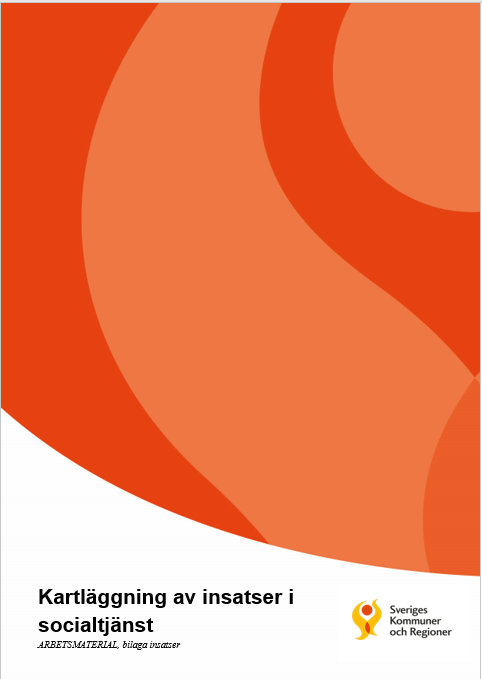 Barn och unga
Äldre
Funktionshinder
Missbruk och beroende
Socialpsykiatri
Våld i nära relationer
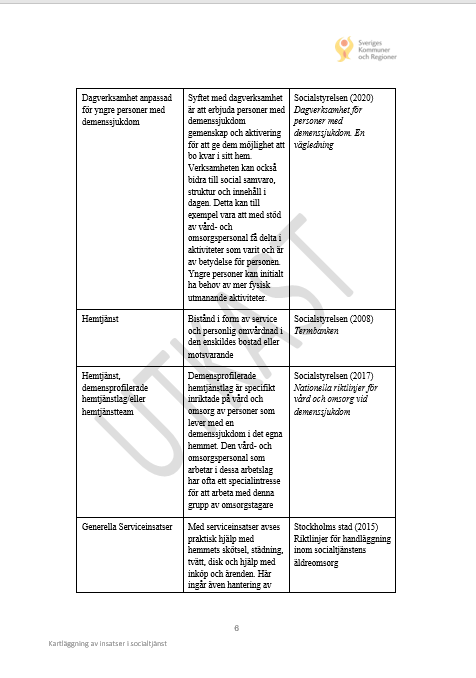 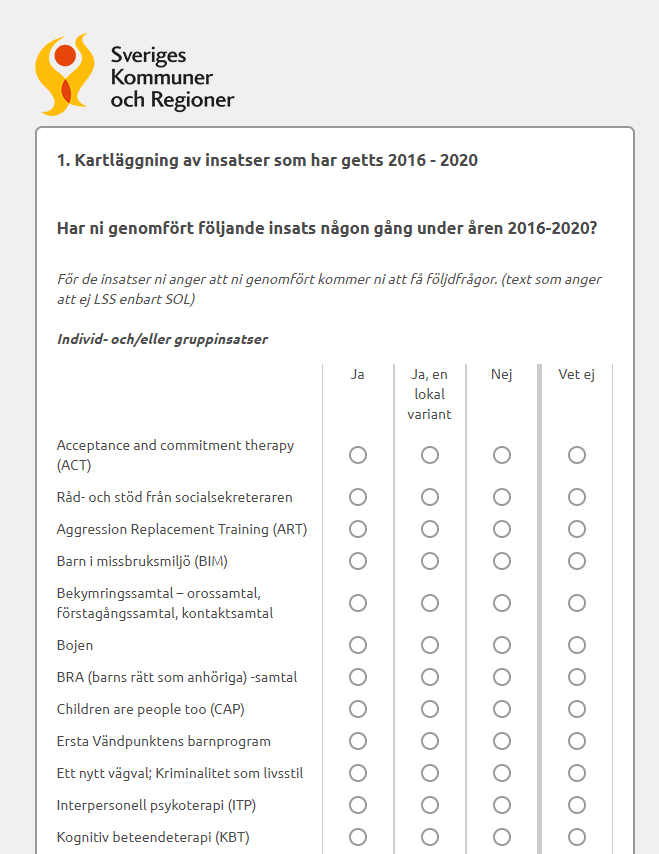 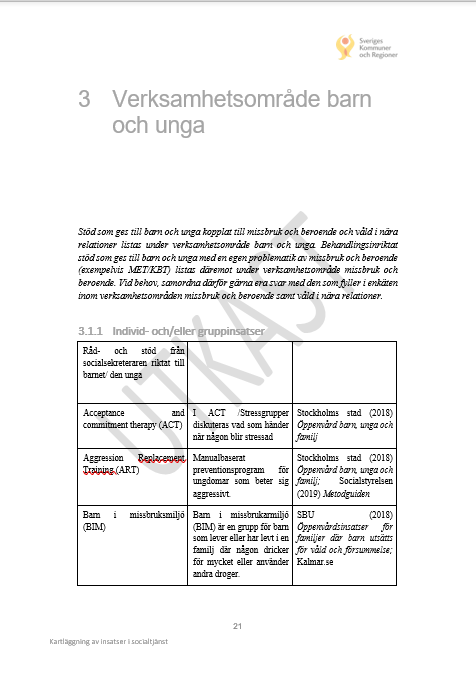 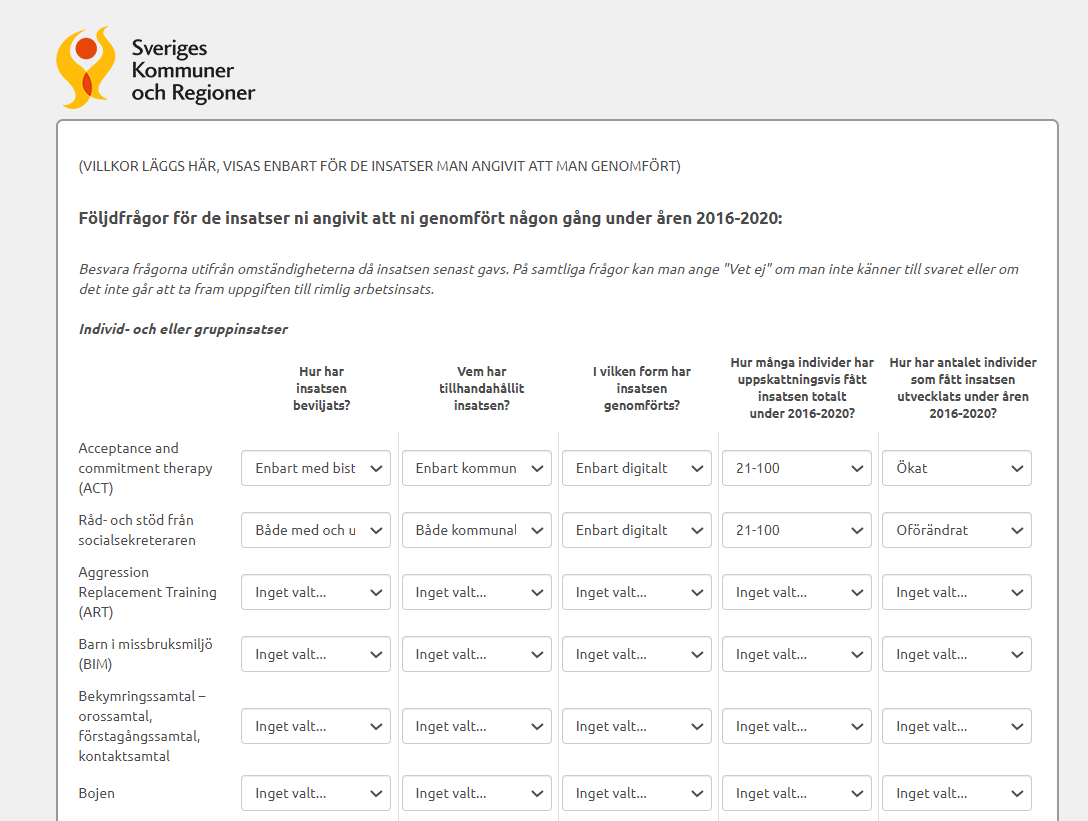 Källor: SBU, Socialstyrelsen, RSS nätverken, IVO, kommuner
7
Drygt 400 möjliga insatser identifierades i sammanställningen
Antal insatser per verksamhetsområde 100% = 409 insatser
Våld i nära relationer
Socialpsykiatri
Barn och unga
Missbruk och beroende
Äldre
Funktionshinder
Källa:	Enkät: Kartläggning av socialtjänstens insatser i Sveriges kommuner (2021)
8
Fördelning av insatser per verksamhetsområde
Insatser fördelade per kategori och verksamhetsområde
Antal (%)
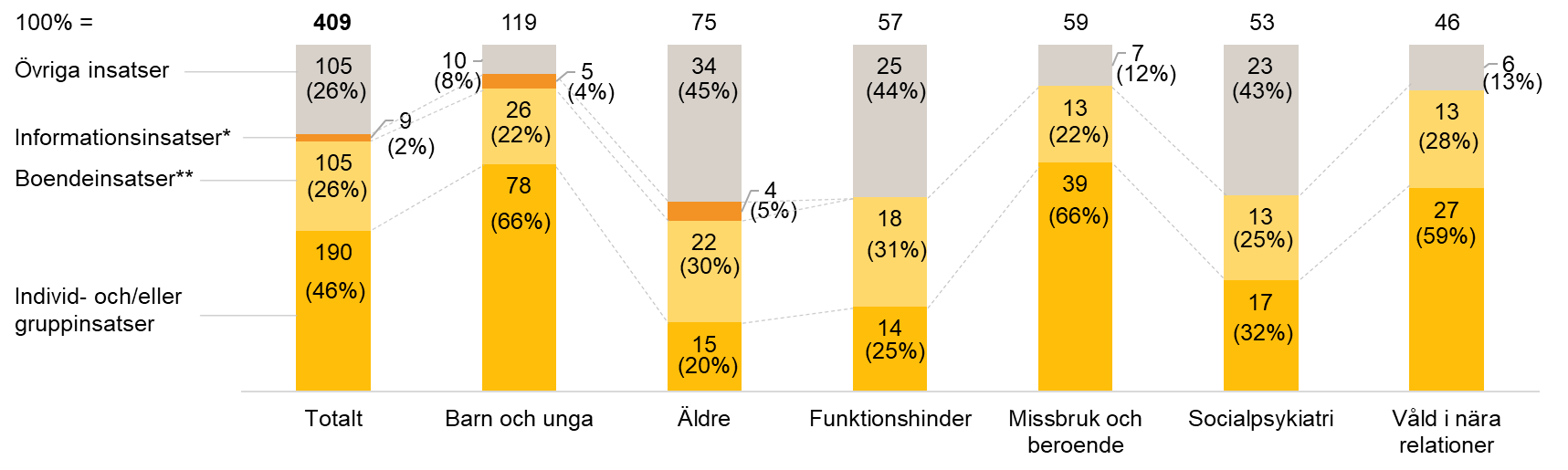 *	Informations- och utbildningsinsatser
**  	Boendeinsatser / placeringsinsatser / boendeformer/insatser i boendet / insatser under placering
9
Sammanställningen över kartlagda insatser låg till grund för de sex enkäter som skickades till kommunerna
Enkäter togs fram för sex olika verksamhetsområden:
Barn och unga
Äldre
Funktionshinder
Missbruk och beroende
Socialpsykiatri
Våld i när relationer

Enkäterna syftade till att inventera vilka av de kartlagda insatserna som kommunerna erbjudits till invånarna åren 2016-2020. Kommunerna fick även besvara vilka insatser som givits fysiskt/digitalt, i kommunal/enskild regi samt vilka som getts med/utan biståndsbeslut. Slutligen fick kommunerna besvara om de vid en framtida lagändring skulle vilja ge insatser utan biståndsbeslut. 

Enkäterna skickades till samtliga kommuner i Sverige, samt Stockholms stadsdelsområden, 1 oktober 2021. Såväl kommunerna som stadsdelsområdena benämns genomgående som kommuner i denna rapport. Kommunerna hade sex veckors svarstid.
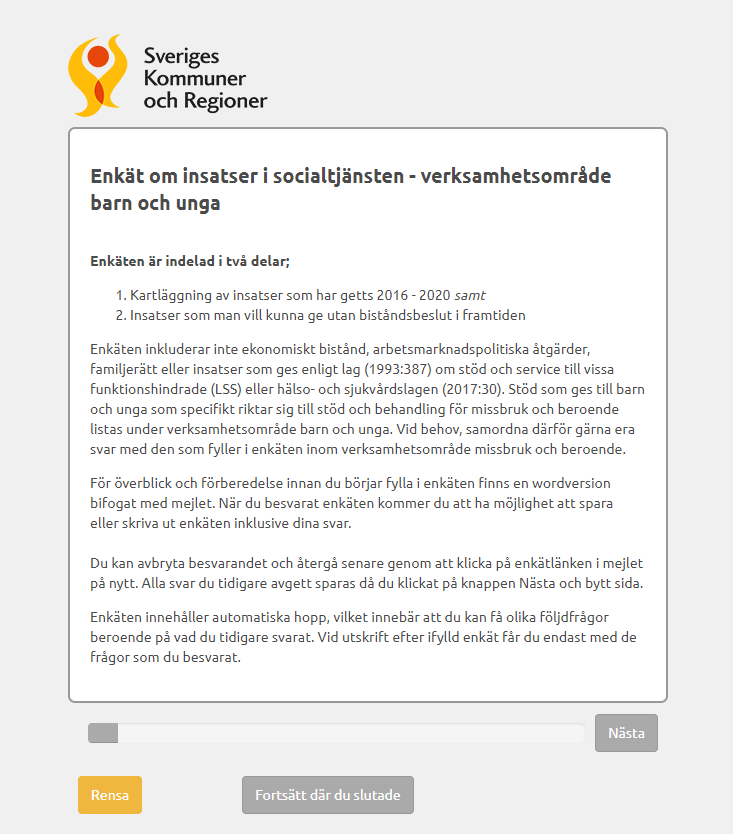 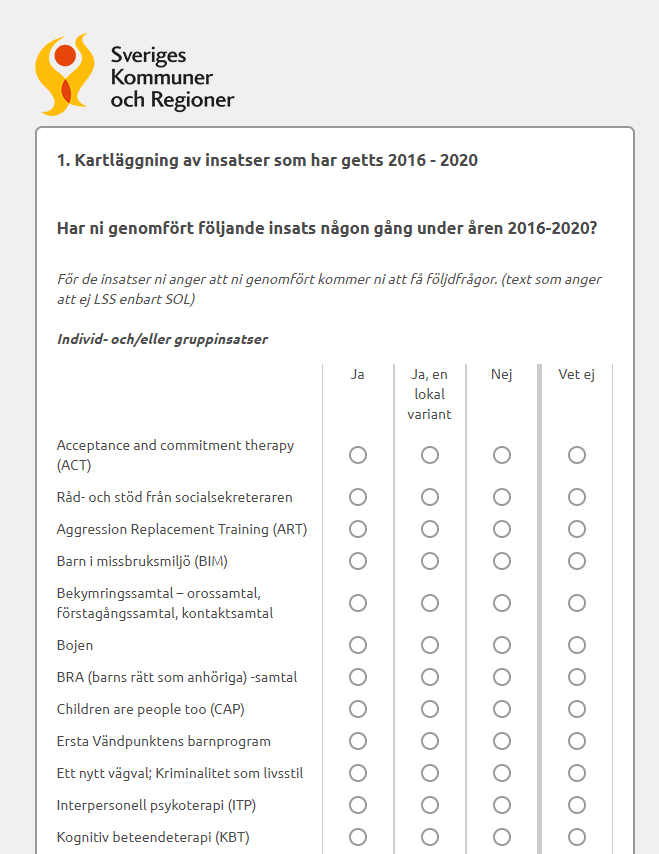 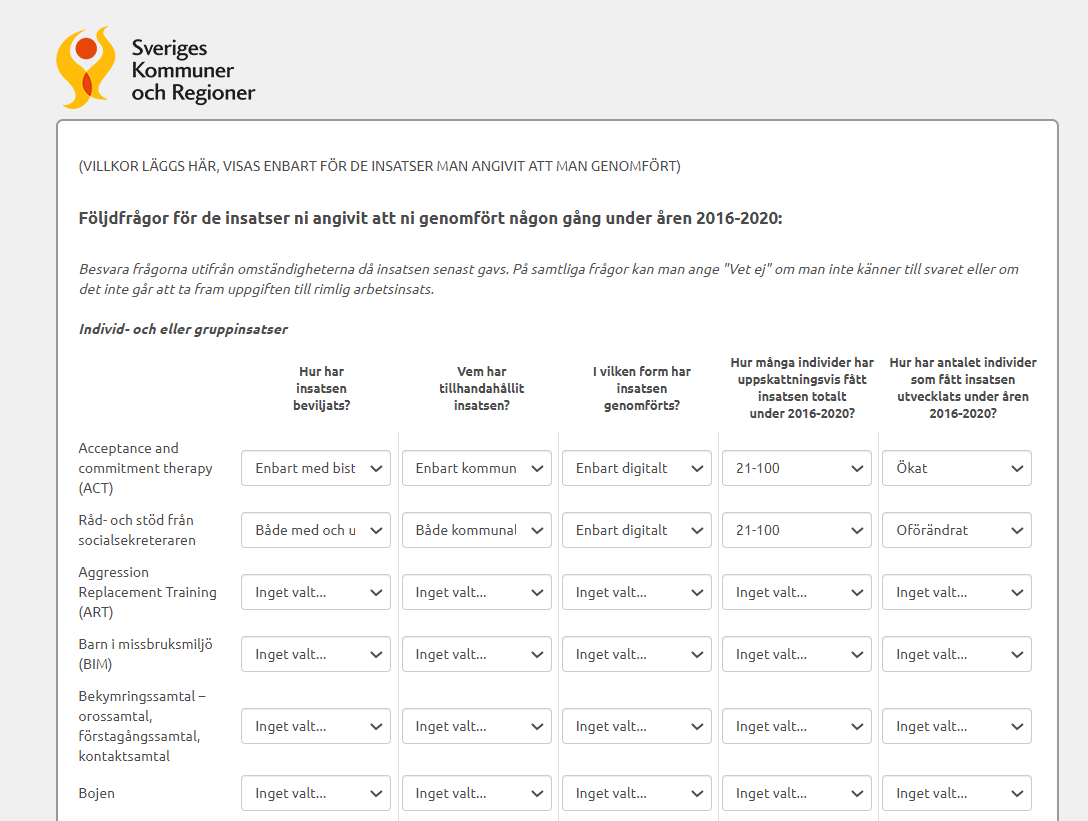 Not: 	Kartläggningen syftar till att få en översikt över alla typer av insatser som ges av kommunerna utifrån socialtjänstlagen (2001:453), utom försörjningsstöd och arbetsmarknadspolitiska åtgärder. 	Insatser enligt lag 	(1993:387) om stöd och service till vissa funktionshindrade omfattas inte.
10
En majoritet av Sveriges kommuner besvarade enkäterna
Svarsfrekvensen för enkäten har varit hög och en majoritet av kommunerna har inkommit med svar. 
Varje enkät har besvarats av omkring 200 kommuner och totalt har 128 kommuner slutfört samtliga sex enkäter. 
Den enkät som besvarats av minst antal kommuner är verksamhetsområde funktionshinder med 200 slutförda enkäter, eller 67 procent av samtliga kommuner. Enkäten för verksamhetsområde äldre har besvarats av flest kommuner där 232, eller 77 procent, av samtliga kommuner slutfört hela enkäten.
Översikt över inkomna enkätsvar
Källa:	Enkät: Kartläggning av socialtjänstens insatser i Sveriges kommuner (2021)
11
I denna rapport presenteras resultaten av enkäterna på länsnivå
Två underlag har tagits fram för respektive län
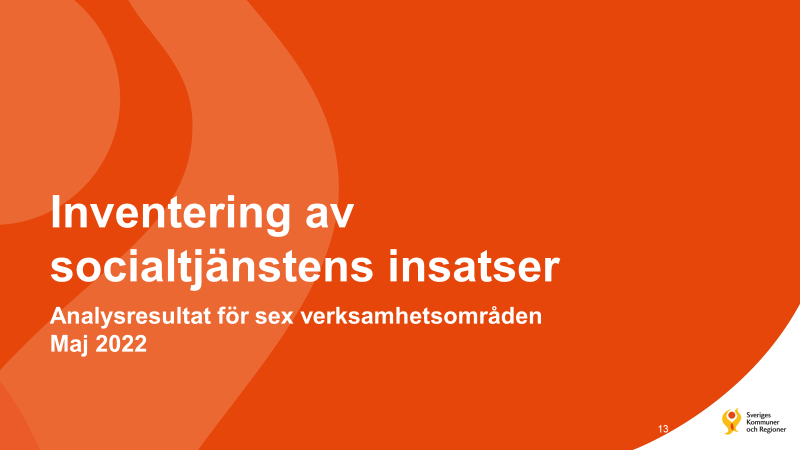 Denna analysrapport i powerpoint-format med resultat i form av grafer och tabeller på länsnivå. Vissa resultat presenteras även på kommunnivå. 
En tillhörande sammanställning av resultatet för de sex verksamhetsområdena i Excel-format. Excel-filen presenterar samtliga insatser som kartlades genom enkäterna och redovisar resultat för dessa på kommunnivå.
Analysrapport i powerpoint-format
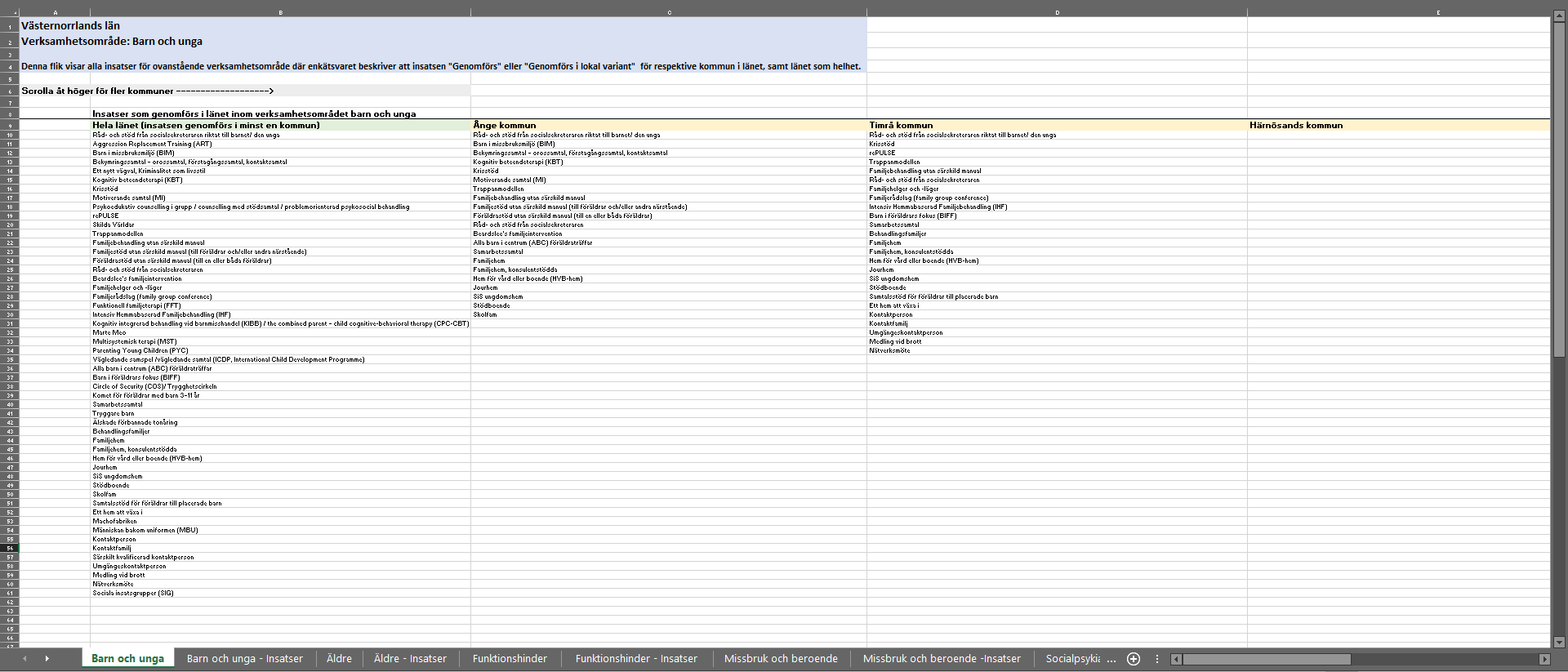 Resultatredovisning i excel-format
12
Resultaten bör tolkas med försiktighet
Observera att de resultat som presenteras i denna rapport och i tillhörande excelfil inte ger en fullständig bild av insatsutbudet i länets kommuner. De bör därför tolkas med försiktighet och snarare användas för att initiera dialog kring socialtjänstens verksamhet. 

Kvalitet på enkätsvar har varierat och vissa kommuner har endast besvarat delar av enkäterna. 

Det är inte säkert att den som besvarat enkäterna har en fullständig bild av kommunens verksamhet. I vissa fall har en och samma person besvarat alla sex enkäter, medan enkäterna i vissa fall har skickats ut till olika verksamheter att besvara. 

Generellt observeras fler fullständiga svar för verksamhetsområden barn och unga, äldre samt våld i nära relationer.
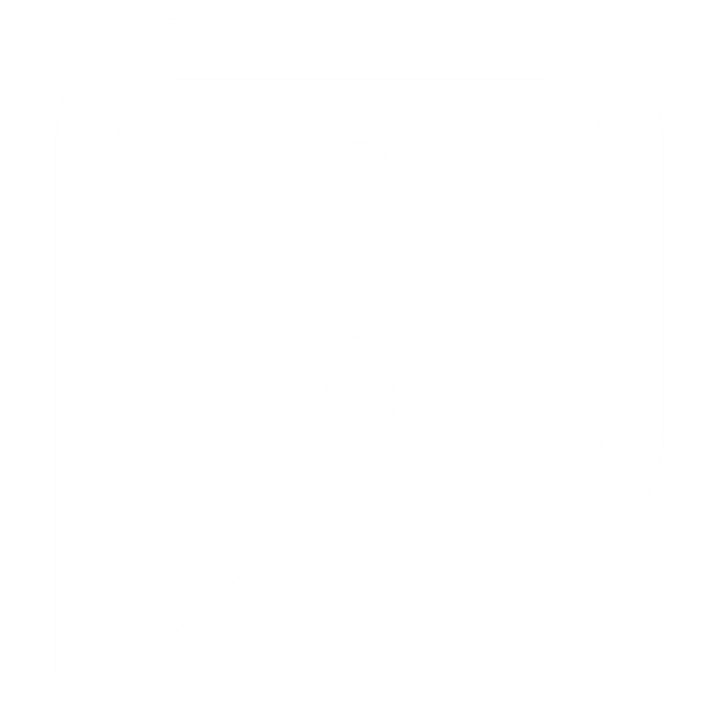 13
Vid redovisning av resultat har följande avgränsningar gjorts
Antal slutförda enkäter
Vid beräkning av antalet kommuner som fullföljt (slutfört) respektive enkät användes antalet kommuner som nått till den sista eller näst sista sidan i enkäten. 

Minst vanliga insatser
Vid beräkning av de tio minst vanliga insatserna som ges per verksamhetsområde har endast de insatser som ges av minst en kommun inkluderats. De insatser som inte ges av någon kommun har exkluderats från analysen. 

Medelvärden
Beräkning av medelvärde har utgått från antalet kommuner som har besvarat respektive enkät. De kommuner som inte har besvarat (ej påbörjat) en enkät (eller delområde av enkät) har exkluderats från analysen.
!
!
!
14
2
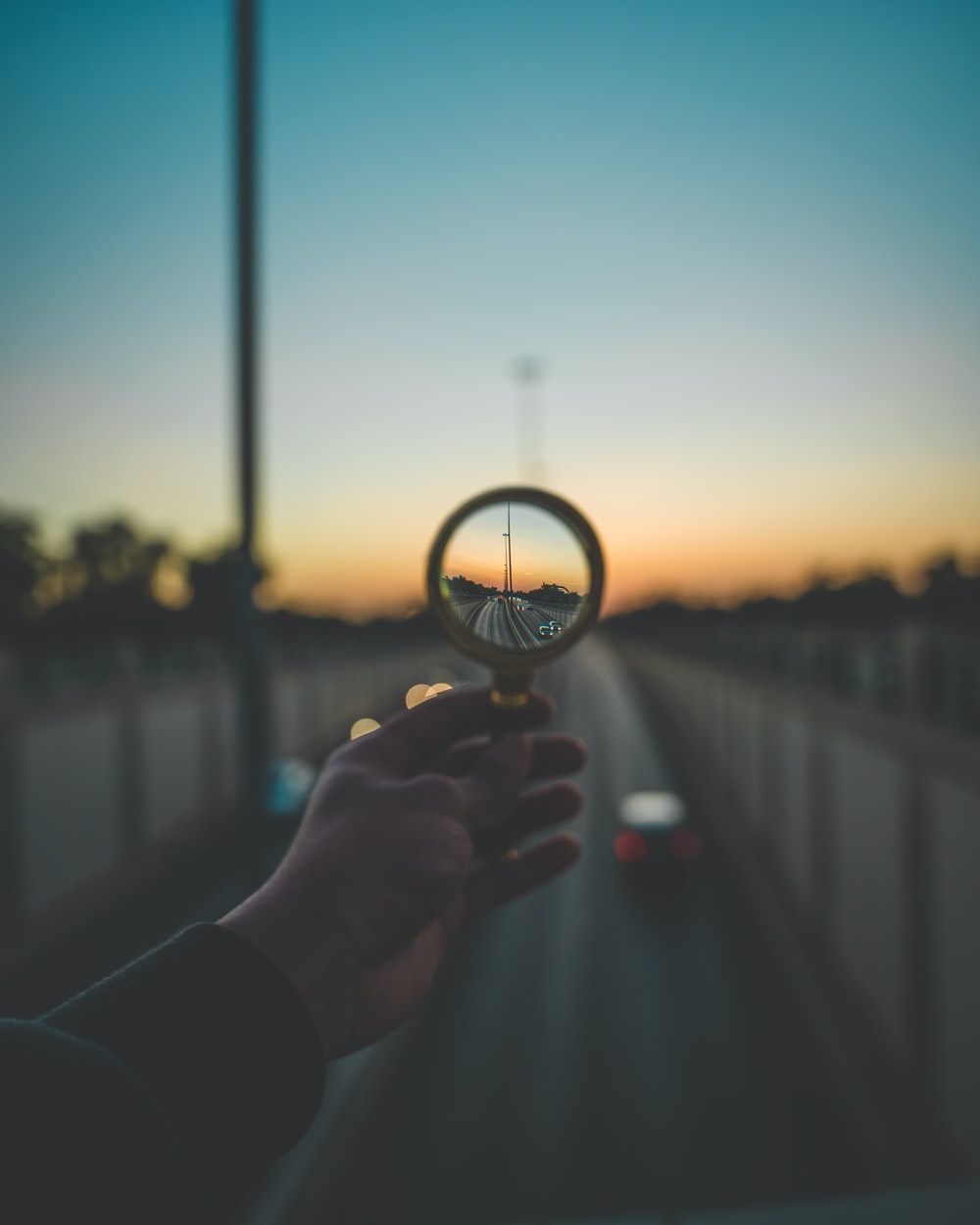 Övergripande insikter – nationell nivå
15
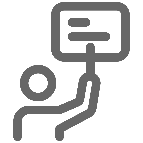 Vid analys på nationell nivå framkommer ett antal gemensamma teman för de olika verksamhetsområdena
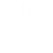 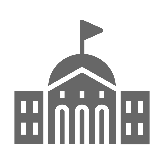 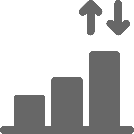 Majoriteten av insatserna genomförs i kommunal regi. Inom vissa verksamhetsområden är enskilda utförare vanligare, exv. inom våld i nära relationer. Det är också vanligare med enskilda utförare i storstäder eller storstadsnära kommuner.
Det finns stora variationer i antal insatser som genomförs i kommunerna – oavsett verksamhetsområde. Variationerna är störst inom området barn och unga. Överlag genomförs fler insatser i storstäder och storstadsnära kommuner.
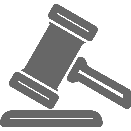 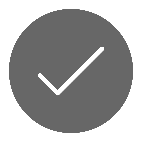 Den sammanställning av insatser som genomförts fångar en stor del av insatsutbudet. Dock finns inom alla områden kommuner som anger att de ger ytterligare insatser. Andelen som ger ytterligare insatser är störst inom barn och unga (40 %).
Inom samtliga verksamhetsområden ges insatser utan biståndsbeslut. Andel insatser som enbart ges utan biståndsbeslut varierar mellan verksamhetsområden och är högst för äldre. En typ av insats som ofta ges utan biståndsbeslut är generella stödsamtal.
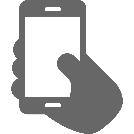 Det finns en efterfrågan på att ge insatser utan biståndsbeslut givet en framtida lagändring. Andel kommuner som vill ge insatser utan biståndsbeslut är högst inom området barn och unga (81 %) och lägst inom området funktionshinder (45 %).
Relativt få insatser erbjuds endast digitalt. Dock ges en del av insatserna både i fysisk och digital form. Rådgivning och stöd eller stödsamtal utan särskild manual genomförs ofta i både fysisk och digital form.
Not:	Baseras på analys av samtliga kommuners inkomna svar från alla sex verksamhetsområden
Källa:	Enkät: Kartläggning av socialtjänstens insatser i Sveriges kommuner (2021)
16
3
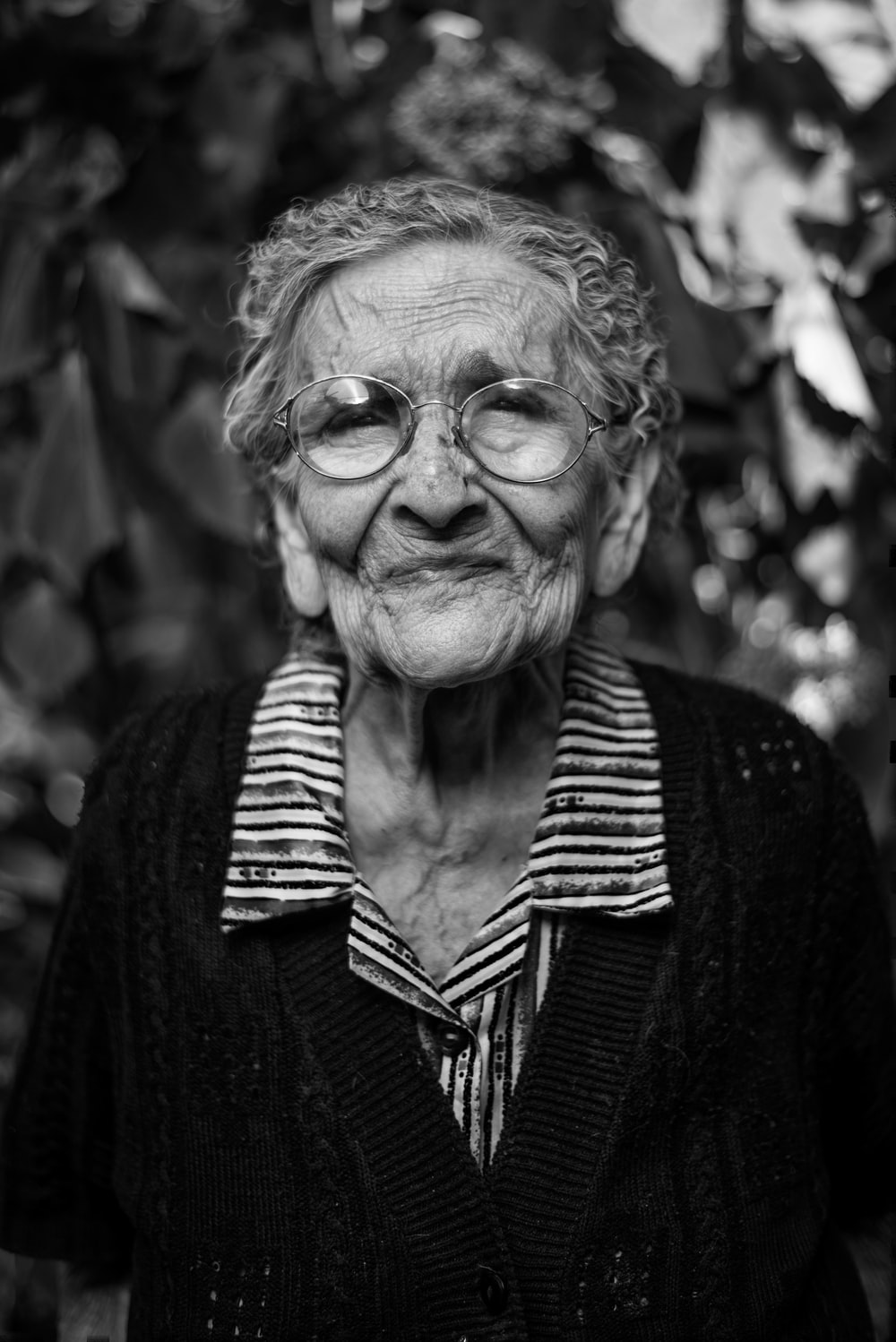 Resultat för verksamhetsområde äldre
Verksamhetsområde: Äldre
17
Svarsfrekvens för enkät: verksamhetsområde äldre
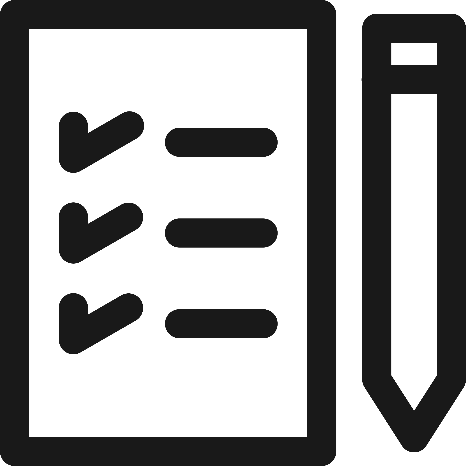 12
Kommuner besvarade enkäten
10
Kommuner fullföljde hela enkäten
Källa:	Enkät: Kartläggning av socialtjänstens insatser i Sveriges kommuner (2021)
Verksamhetsområde: Äldre
18
Insatsutbud
Verksamhetsområde: Äldre
19
Insatsutbud: verksamhetsområde äldre
43
45%
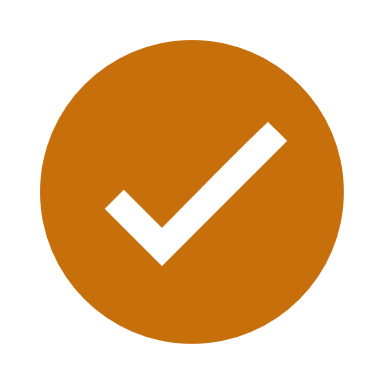 av de 75 kartlagda insatserna har i genomsnitt erbjudits inom området äldre 2016-2020
av kommunerna uppger att de ger ytterligare insatser
29
58
av de 75 kartlagda insatserna erbjuds i den kommun som erbjuder minst antal insatser inom området äldre 2016-2020*
av de 75 kartlagda insatserna erbjuds i den kommun som erbjuder störst antal insatser inom området äldre 2016-2020*
Källa:	Enkät: Kartläggning av socialtjänstens insatser i Sveriges kommuner (2021)  
*	Av de kommuner som angett att de slutfört enkäten
Verksamhetsområde: Äldre
20
Antal insatser inom området äldre som ges i respektive kommun
Not: 	Avser antal insatser som kommunerna uppgett att de erbjudit under åren 2016-2020 utifrån den lista av de 75 insatser som ingick i enkäten ”Kartläggning av socialtjänstens insatser i Sveriges kommuner (2021)” för området äldre. Antal 		svarande kommuner i riket är 245 kommuner. Endast de kommuner som har lämnat ett svar visas i denna graf.
	Källa:	Enkät: Kartläggning av socialtjänstens insatser i Sveriges kommuner (2021)
Verksamhetsområde: Äldre
21
Genomsnittligt antal insatser inom området äldre uppdelat på huvudgrupp
Not: 	Avser antal insatser som kommunerna uppgett att de erbjudit under åren 2016-2020 utifrån den lista av de 75 insatser som ingick i enkäten ”Kartläggning av socialtjänstens insatser i Sveriges kommuner (2021)” för området äldre. 
	Källa:	Enkät: Kartläggning av socialtjänstens insatser i Sveriges kommuner (2021)
Verksamhetsområde: Äldre
22
De tio vanligaste av de kartlagda insatserna
Not:	Insatserna är ordnade efter hur många kommuner som erbjuder insatsen. Insatser markerade med * avser insatser till anhöriga.
	Källa:	Enkät: Kartläggning av socialtjänstens insatser i Sveriges kommuner (2021)
Verksamhetsområde: Äldre
23
De tio minst vanliga av de kartlagda insatserna
Not:	Insatserna är ordnade efter hur många kommuner som erbjuder insatsen. Insatser som inte erbjuds av någon av kommunerna i länet som svarat på enkäten har exkluderats. Insatser markerade med * avser insatser till anhöriga.
	Källa:	Enkät: Kartläggning av socialtjänstens insatser i Sveriges kommuner (2021)
Verksamhetsområde: Äldre
24
Fysiska och digitala insatser
Verksamhetsområde: Äldre
25
Fördelning mellan fysiska och digitala insatser, samt de tre vanligaste insatserna i respektive kategori
100 % =
404
Andel som ges i respektive form
insatser över samtliga kommuner i länet där frågan besvarats
Vanligaste insatserna i respektive form
Not:	Insatser markerade med * avser insatser till anhöriga.
	Källa:	Enkät: Kartläggning av socialtjänstens insatser i Sveriges kommuner (2021).
Verksamhetsområde: Äldre
26
Insatser som oftast ges i fysisk respektive digital form
Vanligast fysisk form
Vanligast både fysisk och digital form
Vanligast digital form
Not: 	Antal svarande kommuner anges i parentes. Insatser markerade med * avser insatser till anhöriga.
	Källa:	Enkät: Kartläggning av socialtjänstens insatser i Sveriges kommuner (2021)
Verksamhetsområde: Äldre
27
Fördelning av insatser som ges fysiskt respektive digitalt uppdelat på kommun
Not: 	Antal svarande kommuner i riket är 245 kommuner. Endast de kommuner som har lämnat ett svar visas i denna graf.
	Källa:	Enkät: Kartläggning av socialtjänstens insatser i Sveriges kommuner (2021)
Verksamhetsområde: Äldre
28
Fördelning av antalet individer som tar del av insatser som ges i fysisk eller digital form
100 % =
295
100 % =
100
100 % =
6
insatser i kommunerna som uppges endast ges i fysisk form
insatser i kommunerna som uppges endast ges i digital form
insatser i kommunerna som uppges ges både i fysisk och digital form
Källa:	Enkät: Kartläggning av socialtjänstens insatser i Sveriges kommuner (2021)
Verksamhetsområde: Äldre
29
Insatser inom kommunal och enskild regi
Verksamhetsområde: Äldre
30
Fördelning mellan insatser som ges i kommunal eller enskild regi, samt de tre vanligaste insatserna i respektive kategori
Andel som ges i respektive regi
100 % =
417
insatser över samtliga kommuner i länet där frågan besvarats
Vanligaste insatserna i respektive form
Not:	Insatser markerade med * avser insatser till anhöriga.
	Källa:	Enkät: Kartläggning av socialtjänstens insatser i Sveriges kommuner (2021)
Verksamhetsområde: Äldre
31
Insatser som oftast ges i kommunal respektive enskild regi
Vanligast kommunal regi
Vanligast både kommunal och enskild regi
Vanligast enskild regi
Not: 	Antal svarande kommuner anges i parentes. Insatser markerade med * avser insatser till anhöriga.
	Källa:	Enkät: Kartläggning av socialtjänstens insatser i Sveriges kommuner (2021)
Verksamhetsområde: Äldre
32
Fördelning av antalet individer som tar del av insatser som ges i kommunal eller enskild regi
100 % =
334
100 % =
72
100 % =
6
insatser i kommunerna som uppges endast ges i kommunal regi
insatser i kommunerna som uppges endast ges i enskild regi
insatser i kommunerna som uppges ges i både kommunal och enskild regi
Källa:	Enkät: Kartläggning av socialtjänstens insatser i Sveriges kommuner (2021)
Verksamhetsområde: Äldre
33
Fördelning av insatser som ges i kommunal respektive enskild regi uppdelat på kommun
Not: 	Antal svarande kommuner i riket är 245 kommuner. Endast de kommuner som har lämnat ett svar visas i denna graf.
	Källa:	Enkät: Kartläggning av socialtjänstens insatser i Sveriges kommuner (2021)
Verksamhetsområde: Äldre
34
Fördelning mellan kommunal och enskild regi uppdelat på huvudgrupp
Not: 	Antal svarande kommuner anges i parentes.
	Källa:	Enkät: Kartläggning av socialtjänstens insatser i Sveriges kommuner (2021)
Verksamhetsområde: Äldre
35
Insatser som genomförs med eller utan biståndsbeslut
Verksamhetsområde: Äldre
36
Fördelning mellan insatser som ges med respektive utan biståndsbeslut, samt de tre vanligaste insatserna i respektive kategori
100 % =
421
Andel som ges med/utan biståndsbeslut
insatser över samtliga kommuner i länet där frågan besvarats
Vanligaste insatserna i respektive form
Not:	Insatser markerade med * avser insatser till anhöriga.
	Källa:	Enkät: Kartläggning av socialtjänstens insatser i Sveriges kommuner (2021)
Verksamhetsområde: Äldre
37
Insatser som oftast ges med respektive utan biståndsbeslut
Vanligast enbart med biståndsbeslut
Vanligast både med och utan biståndsbeslut
Vanligast enbart utan biståndsbeslut
Not: 	Antal svarande kommuner anges i parentes. Insatser markerade med * avser insatser till anhöriga.
	Källa:	Enkät: Kartläggning av socialtjänstens insatser i Sveriges kommuner (2021)
Verksamhetsområde: Äldre
38
Fördelning av antalet individer som tar del av insatser som ges med eller utan biståndsbeslut
100 % =
176
100 % =
34
100 % =
205
insatser i kommunerna som uppges endast ges med biståndsbeslut
insatser i kommunerna som uppges endast ges utan biståndsbeslut
insatser i kommunerna som uppges ges både med och utan biståndsbeslut
Källa:	Enkät: Kartläggning av socialtjänstens insatser i Sveriges kommuner (2021)
Verksamhetsområde: Äldre
39
Fördelning av insatser som ges med respektive utan biståndsbeslut uppdelat på kommun
Not: 	Antal svarande kommuner i riket är 245 kommuner. Endast de kommuner som har lämnat ett svar visas i denna graf.
	Källa:	Enkät: Kartläggning av socialtjänstens insatser i Sveriges kommuner (2021)
Verksamhetsområde: Äldre
40
Fördelning mellan insatser som ges med och utan biståndsbeslut uppdelat på huvudgrupp
Not: 	Antal svarande kommuner anges i parentes.
	Källa:	Enkät: Kartläggning av socialtjänstens insatser i Sveriges kommuner (2021)
Verksamhetsområde: Äldre
41
Andel kommuner som vill ge insatser utan biståndsbeslut, givet att en lagändring möjliggjorde detta
100 % =
10
Om det sker en lagändring som möjliggör att kommunen erbjuder insatser utan biståndsbeslut, skulle ni vilja ge någon eller några insatser utan biståndsbeslut?
kommuner i länet som besvarat frågan
Källa:	Enkät: Kartläggning av socialtjänstens insatser i Sveriges kommuner (2021)
Verksamhetsområde: Äldre
42
Antal kommuner som skulle vilja ge insatser utan biståndsbeslut i respektive insatskategori
Källa:	Enkät: Kartläggning av socialtjänstens insatser i Sveriges kommuner (2021)
Verksamhetsområde: Äldre
43
4
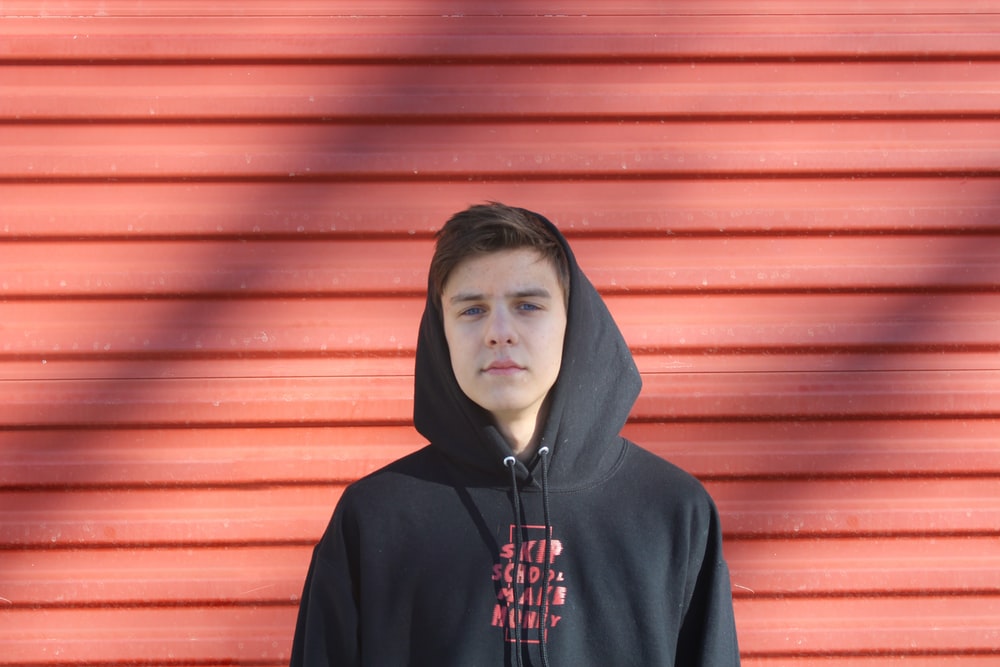 Resultat för verksamhetsområde barn och unga
Verksamhetsområde: Barn och unga
44
Svarsfrekvens för enkät: verksamhetsområde barn och unga
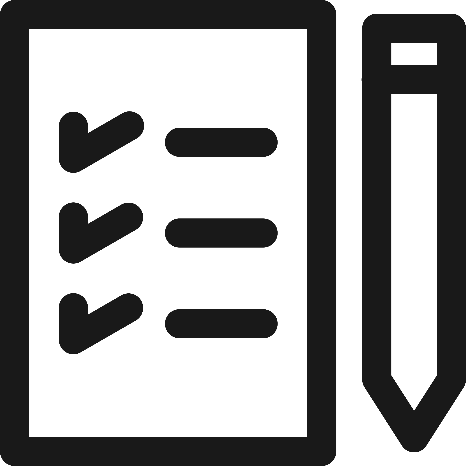 12
Kommuner besvarade enkäten
12
Kommuner fullföljde hela enkäten
Källa:	Enkät: Kartläggning av socialtjänstens insatser i Sveriges kommuner (2021)
Verksamhetsområde: Barn och unga
45
Insatsutbud
Verksamhetsområde: Barn och unga
46
Insatsutbud: verksamhetsområde barn och unga
32
33%
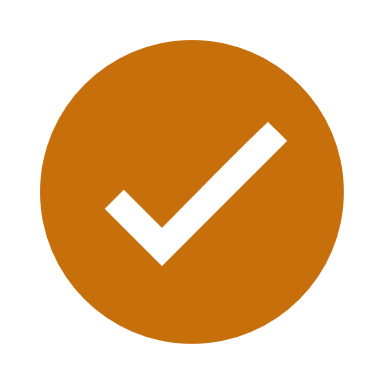 av de 119 kartlagda insatserna har i genomsnitt erbjudits inom området barn och unga 2016-2020
av kommunerna uppger att de ger ytterligare insatser
20
51
av de 119 kartlagda insatserna erbjuds i den kommun som erbjuder minst antal insatser inom området barn och unga 2016-2020*
av de 119 kartlagda insatserna erbjuds i den kommun som erbjuder störst antal insatser inom området barn och unga 2016-2020*
Källa:	Enkät: Kartläggning av socialtjänstens insatser i Sveriges kommuner (2021)  
*	Av de kommuner som angett att de slutfört enkäten
Verksamhetsområde: Barn och unga
47
Antal insatser inom området barn och unga som ges i respektive kommun
Not: 	Avser antal insatser som kommunerna uppgett att de erbjudit under åren 2016-2020 utifrån den lista av de 75 insatser som ingick i enkäten ”Kartläggning av socialtjänstens insatser i Sveriges kommuner (2021)” för området barn och unga. 		40 procent av kommunerna uppger att de erbjuder insatser utöver de som ingick i enkäten. Antal svarande kommuner i riket är 235 kommuner. Endast de kommuner som har lämnat ett svar visas i denna graf.
	Källa:	Enkät: Kartläggning av socialtjänstens insatser i Sveriges kommuner (2021)
Verksamhetsområde: Barn och unga
48
Genomsnittligt antal insatser inom området barn och unga uppdelat på huvudgrupp
Not: 	Avser antal insatser som kommunerna uppgett att de erbjudit under åren 2016-2020 utifrån den lista av de 75 insatser som ingick i enkäten ”Kartläggning av socialtjänstens insatser i Sveriges kommuner (2021)” för området barn och unga. 		40 procent av kommunerna uppger att de erbjuder insatser utöver de som ingick i enkäten. Antal svarande kommuner anges i parentes för respektive län.
	Källa:	Enkät: Kartläggning av socialtjänstens insatser i Sveriges kommuner (2021)
Verksamhetsområde: Barn och unga
49
De tio vanligaste av de kartlagda insatserna
Not:	Insatserna är ordnade efter hur många kommuner som erbjuder insatsen. Insatser markerade med * avser insatser till anhöriga.
	Källa:	Enkät: Kartläggning av socialtjänstens insatser i Sveriges kommuner (2021)
Verksamhetsområde: Barn och unga
50
De tio minst vanliga av de kartlagda insatserna
Not:	 Insatserna är ordnade efter hur många kommuner som erbjuder insatsen. Insatser som inte erbjuds av någon av kommunerna i länet som svarat på enkäten har exkluderats. Insatser markerade med * avser insatser till anhöriga.
	Källa:	Enkät: Kartläggning av socialtjänstens insatser i Sveriges kommuner (2021)
Verksamhetsområde: Barn och unga
51
Fysiska och digitala insatser
Verksamhetsområde: Barn och unga
52
Fördelning mellan fysiska och digitala insatser, samt de tre vanligaste insatserna i respektive kategori
100 % =
373
Andel som ges i respektive form
insatser över samtliga kommuner i länet där frågan besvarats
Vanligaste insatserna i respektive form
Not:	Insatser markerade med * avser insatser till anhöriga.
	Källa:	Enkät: Kartläggning av socialtjänstens insatser i Sveriges kommuner (2021)
Verksamhetsområde: Barn och unga
53
Insatser som oftast ges i fysisk respektive digital form
Vanligast fysisk form
Vanligast både fysisk och digital form
Vanligast digital form
Not: 	Antal svarande kommuner anges i parentes. Insatser markerade med * avser insatser till anhöriga.
	Källa:	Enkät: Kartläggning av socialtjänstens insatser i Sveriges kommuner (2021)
Verksamhetsområde: Barn och unga
54
Fördelning av insatser som ges fysiskt respektive digitalt uppdelat på kommun
Not: 	Antal svarande kommuner i riket är 235 kommuner. Endast de kommuner som har lämnat ett svar visas i denna graf.
	Källa:	Enkät: Kartläggning av socialtjänstens insatser i Sveriges kommuner (2021)
Verksamhetsområde: Barn och unga
55
Fördelning av antalet individer som tar del av insatser som ges i fysisk eller digital form
100 % =
209
100 % =
124
100 % =
3
insatser i kommunerna som uppges endast ges i fysisk form
insatser i kommunerna som uppges endast ges i digital form
insatser i kommunerna som uppges ges både i fysisk och digital form
Källa:	Enkät: Kartläggning av socialtjänstens insatser i Sveriges kommuner (2021)
Verksamhetsområde: Barn och unga
56
Insatser inom kommunal och enskild regi
Verksamhetsområde: Barn och unga
57
Fördelning mellan insatser som ges i kommunal eller enskild regi, samt de tre vanligaste insatserna i respektive kategori
100 % =
379
Andel som ges i respektive regi
insatser över samtliga kommuner i länet där frågan besvarats
Vanligaste insatserna i respektive form
Not:	Insatser markerade med * avser insatser till anhöriga.
	Källa:	Enkät: Kartläggning av socialtjänstens insatser i Sveriges kommuner (2021)
Verksamhetsområde: Barn och unga
58
Insatser som oftast ges i kommunal respektive enskild regi
Vanligast kommunal regi
Vanligast både kommunal och enskild regi
Vanligast enskild regi
Not: 	Antal svarande kommuner anges i parentes. Insatser markerade med * avser insatser till anhöriga.
	Källa:	Enkät: Kartläggning av socialtjänstens insatser i Sveriges kommuner (2021)
Verksamhetsområde: Barn och unga
59
Fördelning av antalet individer som tar del av insatser som ges i kommunal eller enskild regi
100 % =
225
100 % =
96
100 % =
36
insatser i kommunerna som uppges endast ges i kommunal regi
insatser i kommunerna som uppges endast ges i enskild regi
insatser i kommunerna som uppges ges i både kommunal och enskild regi
Källa:	Enkät: Kartläggning av socialtjänstens insatser i Sveriges kommuner (2021)
Verksamhetsområde: Barn och unga
60
Fördelning av insatser som ges i kommunal respektive enskild regi uppdelat på kommun
Not: 	Antal svarande kommuner i riket är 235 kommuner. Endast de kommuner som har lämnat ett svar visas i denna graf.
	Källa:	Enkät: Kartläggning av socialtjänstens insatser i Sveriges kommuner (2021)
Verksamhetsområde: Barn och unga
61
Fördelning mellan kommunal och enskild regi uppdelat på huvudgrupp
Not: 	Antal svarande kommuner anges i parentes.
	Källa:	Enkät: Kartläggning av socialtjänstens insatser i Sveriges kommuner (2021)
Verksamhetsområde: Barn och unga
62
Insatser som genomförs med eller utan biståndsbeslut
Verksamhetsområde: Barn och unga
63
Fördelning mellan insatser som ges med respektive utan biståndsbeslut, samt de tre vanligaste insatserna i respektive kategori
100 % =
380
Andel som ges med/utan biståndsbeslut
insatser över samtliga kommuner i länet där frågan besvarats
Vanligaste insatserna i respektive form
Not: 	Insatser markerade med * avser insatser till anhöriga.
	Källa:	Enkät: Kartläggning av socialtjänstens insatser i Sveriges kommuner (2021)
Verksamhetsområde: Barn och unga
64
Insatser som oftast ges med respektive utan biståndsbeslut
Vanligast enbart med biståndsbeslut
Vanligast både med och utan biståndsbeslut
Vanligast enbart utan biståndsbeslut
Not: 	Antal svarande kommuner anges i parentes. Insatser markerade med * avser insatser till anhöriga.
	Källa:	Enkät: Kartläggning av socialtjänstens insatser i Sveriges kommuner (2021)
Verksamhetsområde: Barn och unga
65
Fördelning av antalet individer som tar del av insatser som ges med eller utan biståndsbeslut
100 % =
234
100 % =
73
100 % =
50
insatser i kommunerna som uppges endast ges med biståndsbeslut
insatser i kommunerna som uppges endast ges utan biståndsbeslut
insatser i kommunerna som uppges ges både med och utan biståndsbeslut
Källa:	Enkät: Kartläggning av socialtjänstens insatser i Sveriges kommuner (2021)
Verksamhetsområde: Barn och unga
66
Fördelning av insatser som ges med respektive utan biståndsbeslut uppdelat på kommun
Not: 	Antal svarande kommuner i riket är 235 kommuner. Endast de kommuner som har lämnat ett svar visas i denna graf.
	Källa:	Enkät: Kartläggning av socialtjänstens insatser i Sveriges kommuner (2021)
Verksamhetsområde: Barn och unga
67
Fördelning mellan insatser som ges med och utan biståndsbeslut uppdelat på huvudgrupp
Not: 	Antal svarande kommuner anges i parentes.
	Källa:	Enkät: Kartläggning av socialtjänstens insatser i Sveriges kommuner (2021)
Verksamhetsområde: Barn och unga
68
Andel kommuner som vill ge insatser utan biståndsbeslut, givet att en lagändring möjliggjorde detta
100 % =
12
Om det sker en lagändring som möjliggör att kommunen erbjuder insatser utan biståndsbeslut, skulle ni vilja ge någon eller några insatser utan biståndsbeslut?
kommuner i länet som besvarat frågan
Källa:	Enkät: Kartläggning av socialtjänstens insatser i Sveriges kommuner (2021)
Verksamhetsområde: Barn och unga
69
Antal kommuner som skulle vilja ge insatser utan biståndsbeslut i respektive insatskategori
Källa:	Enkät: Kartläggning av socialtjänstens insatser i Sveriges kommuner (2021)
Verksamhetsområde: Barn och unga
70
5
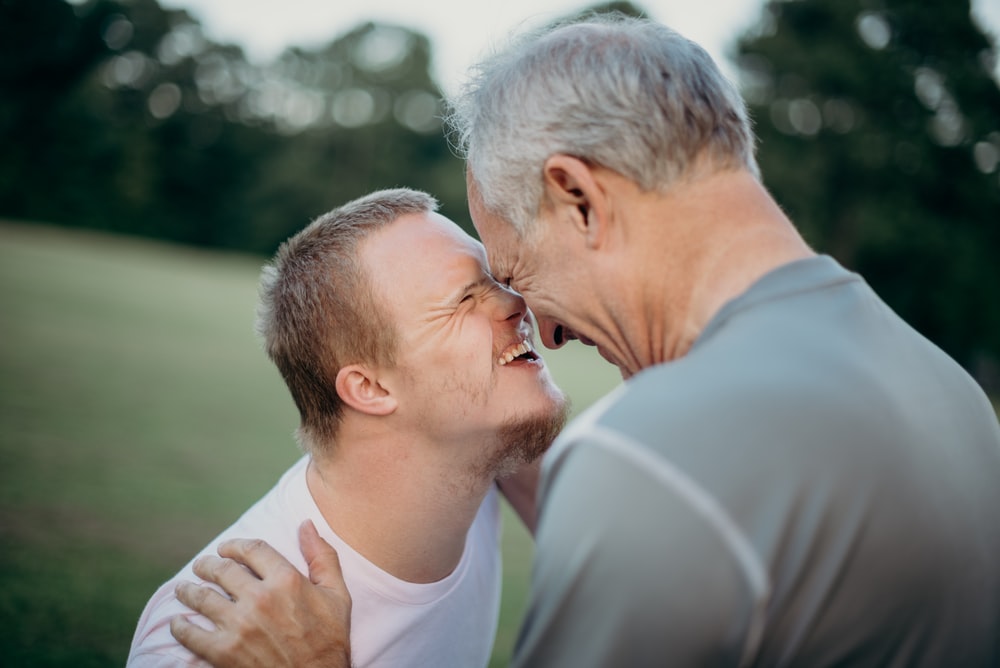 Resultat för verksamhetsområde funktionshinder
Verksamhetsområde: Funktionshinder
71
[Speaker Notes: Insatser enligt lag (1993:387) om stöd och service till vissa funktionshindrade omfattas inte.]
Svarsfrekvens för enkät: verksamhetsområde funktionshinder
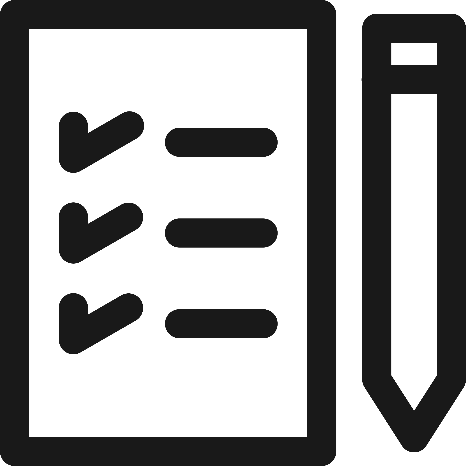 13
Kommuner besvarade enkäten
12
Kommuner fullföljde hela enkäten
Källa:	Enkät: Kartläggning av socialtjänstens insatser i Sveriges kommuner (2021)
Verksamhetsområde: Funktionshinder
72
Insatsutbud
Verksamhetsområde: Funktionshinder
73
Insatsutbud: verksamhetsområde funktionshinder
23
50%
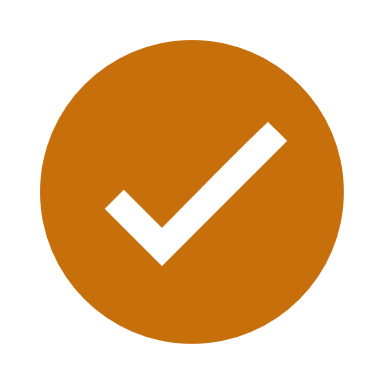 av de 57 kartlagda insatserna har i genomsnitt erbjudits inom området funktionshinder 2016-2020
av kommunerna uppger att de ger ytterligare insatser
12
36
av de 57 kartlagda insatserna erbjuds i den kommun som erbjuder minst antal insatser inom området funktionshinder 2016-2020*
av de 57 kartlagda insatserna erbjuds i den kommun som erbjuder störst antal insatser inom området funktionshinder 2016-2020*
Källa:	Enkät: Kartläggning av socialtjänstens insatser i Sveriges kommuner (2021)  
*	Av de kommuner som angett att de slutfört enkäten
Verksamhetsområde: Funktionshinder
74
Antal insatser inom området funktionshinder som ges i respektive kommun
Not: 	Avser antal insatser som kommunerna uppgett att de erbjudit under åren 2016-2020 utifrån den lista av de 75 insatser som ingick i enkäten ”Kartläggning av socialtjänstens insatser i Sveriges kommuner (2021)” för området funktionshinder. 		15 procent av kommunerna uppger att de erbjuder insatser utöver de som ingick i enkäten. Antal svarande kommuner anges i parentes för respektive län. Antal svarande kommuner i riket är 214 kommuner. Endast de kommuner som har 		lämnat ett svar visas i denna graf.
	Källa:	Enkät: Kartläggning av socialtjänstens insatser i Sveriges kommuner (2021)
Verksamhetsområde: Funktionshinder
75
Genomsnittligt antal insatser inom funktionshinder uppdelat på huvudgrupp
Not: 	Avser antal insatser som kommunerna uppgett att de erbjudit under åren 2016-2020 utifrån den lista av de 75 insatser som ingick i enkäten ”Kartläggning av socialtjänstens insatser i Sveriges kommuner (2021)” för området 				funktionshinder. 15 procent av kommunerna uppger att de erbjuder insatser utöver de som ingick i enkäten. Antal svarande kommuner anges i parentes för respektive län.
	Källa:	Enkät: Kartläggning av socialtjänstens insatser i Sveriges kommuner (2021)
Verksamhetsområde: Funktionshinder
76
De tio vanligaste av de kartlagda insatserna
Not:	Insatserna är ordnade efter hur många kommuner som erbjuder insatsen. Insatser markerade med * avser insatser till anhöriga. 
	Källa:	Enkät: Kartläggning av socialtjänstens insatser i Sveriges kommuner (2021)
Verksamhetsområde: Funktionshinder
77
De tio minst vanliga av de kartlagda insatserna
Not:	 Insatserna är ordnade efter hur många kommuner som erbjuder insatsen. Insatser som inte erbjuds av någon av kommunerna i länet som svarat på enkäten har exkluderats. Insatser markerade med * avser insatser till anhöriga. 
	Källa:	Enkät: Kartläggning av socialtjänstens insatser i Sveriges kommuner (2021)
Verksamhetsområde: Funktionshinder
78
Fysiska och digitala insatser
Verksamhetsområde: Funktionshinder
79
Fördelning mellan fysiska och digitala insatser, samt de tre vanligaste insatserna i respektive kategori
100 % =
259
Andel som ges i respektive form
insatser över samtliga kommuner i länet där frågan besvarats
Vanligaste insatserna i respektive form
Not:	Insatser markerade med * avser insatser till anhöriga.
	Källa:	Enkät: Kartläggning av socialtjänstens insatser i Sveriges kommuner (2021)
Verksamhetsområde: Funktionshinder
80
Insatser som oftast ges i fysisk respektive digital form
Vanligast fysisk form
Vanligast både fysisk och digital form
Vanligast digital form
Not: 	Antal svarande kommuner anges i parentes. Insatser markerade med * avser insatser till anhöriga.
	Källa:	Enkät: Kartläggning av socialtjänstens insatser i Sveriges kommuner (2021)
Verksamhetsområde: Funktionshinder
81
Fördelning av insatser som ges fysiskt respektive digitalt uppdelat på kommun
Not: 	Antal svarande kommuner i riket är 214 kommuner. Endast de kommuner som har lämnat ett svar visas i denna graf.
	Källa:	Enkät: Kartläggning av socialtjänstens insatser i Sveriges kommuner (2021)
Verksamhetsområde: Funktionshinder
82
Fördelning av antalet individer som tar del av insatser som ges i fysisk eller digital form
100 % =
167
100 % =
67
100 % =
2
insatser i kommunerna som uppges endast ges i fysisk form
insatser i kommunerna som uppges endast ges i digital form
insatser i kommunerna som uppges ges både i fysisk och digital form
Källa:	Enkät: Kartläggning av socialtjänstens insatser i Sveriges kommuner (2021)
Verksamhetsområde: Funktionshinder
83
Insatser inom kommunal och enskild regi
Verksamhetsområde: Funktionshinder
84
Fördelning mellan insatser som ges i kommunal eller enskild regi, samt de tre vanligaste insatserna i respektive kategori
Andel som ges i respektive regi
100 % =
261
insatser över samtliga kommuner i länet där frågan besvarats
Vanligaste insatserna i respektive form
Not:	Insatser markerade med * avser insatser till anhöriga.
	Källa:	Enkät: Kartläggning av socialtjänstens insatser i Sveriges kommuner (2021)
Verksamhetsområde: Funktionshinder
85
Insatser som oftast ges i kommunal respektive enskild regi
Vanligast kommunal regi
Vanligast både kommunal och enskild regi
Vanligast enskild regi
Not: 	Antal svarande kommuner anges i parentes. Insatser markerade med * avser insatser till anhöriga.
	Källa:	Enkät: Kartläggning av socialtjänstens insatser i Sveriges kommuner (2021)
Verksamhetsområde: Funktionshinder
86
Fördelning av antalet individer som tar del av insatser som ges i kommunal eller enskild regi
100 % =
211
100 % =
31
100 % =
12
insatser i kommunerna som uppges endast ges i kommunal regi
insatser i kommunerna som uppges endast ges i enskild regi
insatser i kommunerna som uppges ges i både kommunal och enskild regi
Källa:	Enkät: Kartläggning av socialtjänstens insatser i Sveriges kommuner (2021)
Verksamhetsområde: Funktionshinder
87
Fördelning av insatser som ges i kommunal respektive enskild regi uppdelat på kommun
Not: 	Antal svarande kommuner i riket är 214 kommuner. Endast de kommuner som har lämnat ett svar visas i denna graf.
	Källa:	Enkät: Kartläggning av socialtjänstens insatser i Sveriges kommuner (2021)
Verksamhetsområde: Funktionshinder
88
Fördelning mellan kommunal och enskild regi uppdelat på huvudgrupp
Not: 	Antal svarande kommuner anges i parentes.
	Källa:	Enkät: Kartläggning av socialtjänstens insatser i Sveriges kommuner (2021)
Verksamhetsområde: Funktionshinder
89
Insatser som genomförs med eller utan biståndsbeslut
Verksamhetsområde: Funktionshinder
90
Fördelning mellan insatser som ges med respektive utan biståndsbeslut, samt de tre vanligaste insatserna i respektive kategori
100 % =
262
Andel som ges med/utan biståndsbeslut
insatser över samtliga kommuner i länet där frågan besvarats
Vanligaste insatserna i respektive form
Not:	Insatser markerade med * avser insatser till anhöriga.
	Källa:	Enkät: Kartläggning av socialtjänstens insatser i Sveriges kommuner (2021)
Verksamhetsområde: Funktionshinder
91
Insatser som oftast ges med respektive utan biståndsbeslut
Vanligast enbart med biståndsbeslut
Vanligast både med och utan biståndsbeslut
Vanligast enbart utan biståndsbeslut
Not: 	Antal svarande kommuner anges i parentes. Insatser markerade med * avser insatser till anhöriga.
	Källa:	Enkät: Kartläggning av socialtjänstens insatser i Sveriges kommuner (2021)
Verksamhetsområde: Funktionshinder
92
Fördelning av antalet individer som tar del av insatser som ges med eller utan biståndsbeslut
100 % =
170
100 % =
9
100 % =
72
insatser i kommunerna som uppges endast ges med biståndsbeslut
insatser i kommunerna som uppges endast ges utan biståndsbeslut
insatser i kommunerna som uppges ges både med och utan biståndsbeslut
Källa:	Enkät: Kartläggning av socialtjänstens insatser i Sveriges kommuner (2021)
Verksamhetsområde: Funktionshinder
93
Fördelning av insatser som ges med respektive utan biståndsbeslut uppdelat på kommun
Not: 	Antal svarande kommuner i riket är 214 kommuner. Endast de kommuner som har lämnat ett svar visas i denna graf.
	Källa:	Enkät: Kartläggning av socialtjänstens insatser i Sveriges kommuner (2021)
Verksamhetsområde: Funktionshinder
94
Kartlagda insatser som ges med och utan biståndsbeslut utifrån huvudgrupp
Not: 	Antal svarande kommuner anges i parentes.
	Källa:	Enkät: Kartläggning av socialtjänstens insatser i Sveriges kommuner (2021)
Verksamhetsområde: Funktionshinder
95
Andel kommuner som vill ge insatser utan biståndsbeslut, givet att en lagändring möjliggjorde detta
100 % =
12
Om det sker en lagändring som möjliggör att kommunen erbjuder insatser utan biståndsbeslut, skulle ni vilja ge någon eller några insatser utan biståndsbeslut?
kommuner i länet som besvarat frågan
Källa:	Enkät: Kartläggning av socialtjänstens insatser i Sveriges kommuner (2021)
Verksamhetsområde: Funktionshinder
96
Antal kommuner som skulle vilja ge insatser utan biståndsbeslut i respektive insatskategori
Källa:	Enkät: Kartläggning av socialtjänstens insatser i Sveriges kommuner (2021)
Verksamhetsområde: Funktionshinder
97
6
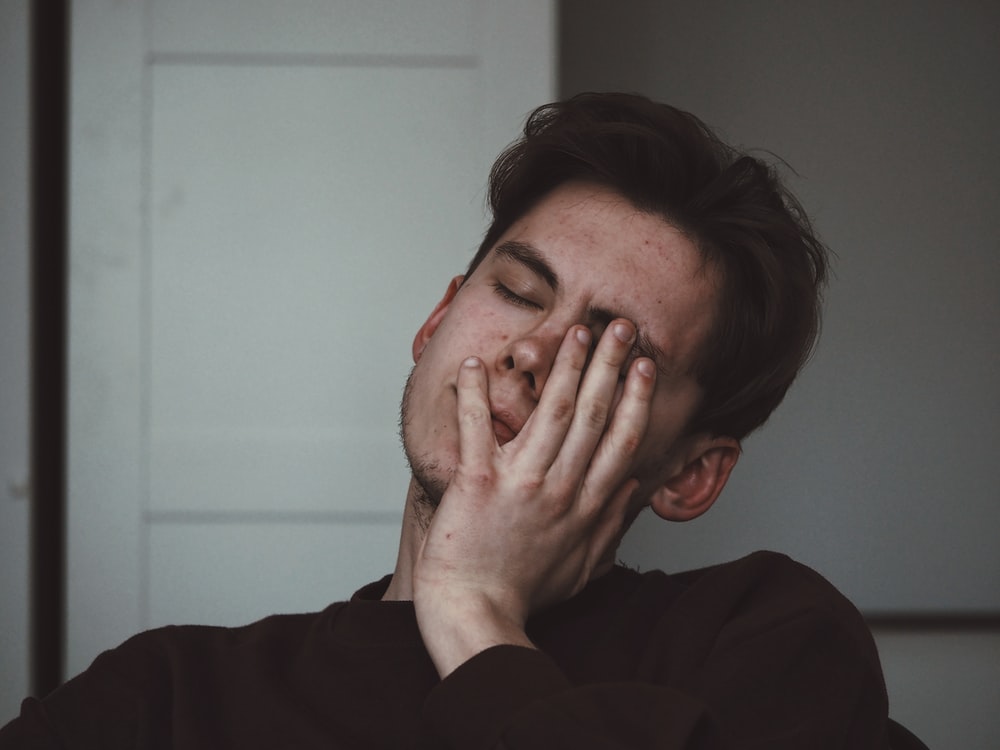 Resultat för verksamhetsområde missbruk och beroende
Verksamhetsområde: Missbruk och beroende
98
Svarsfrekvens för enkät: verksamhetsområde missbruk och beroende
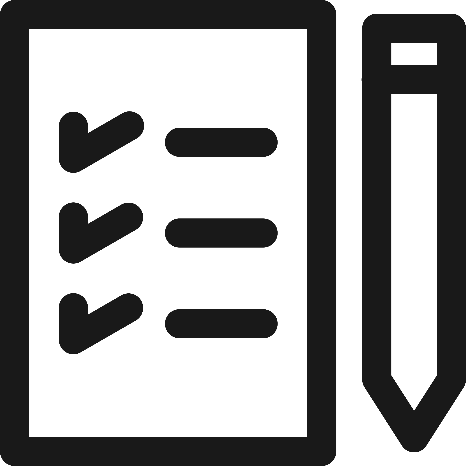 13
Kommuner besvarade enkäten
11
Kommuner fullföljde hela enkäten
Källa:	Enkät: Kartläggning av socialtjänstens insatser i Sveriges kommuner (2021)
Verksamhetsområde: Missbruk och beroende
99
Insatsutbud
Verksamhetsområde: Missbruk och beroende
100
Insatsutbud: verksamhetsområde missbruk och beroende
21
55%
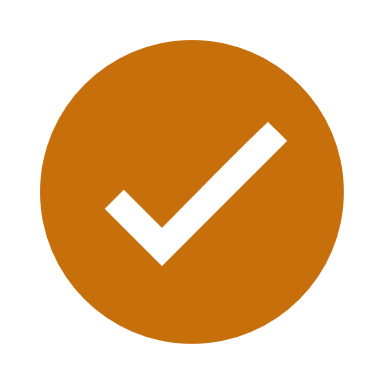 av de 59 kartlagda insatserna har i genomsnitt erbjudits inom området missbruk och beroende 2016-2020
av kommunerna uppger att de ger ytterligare insatser
14
31
av de 59 kartlagda insatserna erbjuds i den kommun som erbjuder minst antal insatser inom området missbruk och beroende 2016-2020*
av de 59 kartlagda insatserna erbjuds i den kommun som erbjuder störst antal insatser inom området missbruk och beroende 2016-2020*
Källa:	Enkät: Kartläggning av socialtjänstens insatser i Sveriges kommuner (2021)  
*	Av de kommuner som angett att de slutfört enkäten
Verksamhetsområde: Missbruk och beroende
101
Antal insatser inom området missbruk och beroende som erbjuds i respektive kommun
Not: 	Avser antal insatser som kommunerna uppgett att de erbjudit under åren 2016-2020 utifrån den lista av de 75 insatser som ingick i enkäten ”Kartläggning av socialtjänstens insatser i Sveriges kommuner (2021)” för området 				missbruk och beroende. 30 procent av kommunerna uppger att de erbjuder insatser utöver de som ingick i enkäten. Antal svarande kommuner i riket är 236 kommuner. Endast de kommuner som har lämnat ett svar visas i denna graf.
	Källa:	Enkät: Kartläggning av socialtjänstens insatser i Sveriges kommuner (2021)
Verksamhetsområde: Missbruk och beroende
102
Genomsnittligt antal insatser inom området missbruk och beroende uppdelat på huvudgrupp
Not: 	Avser antal insatser som kommunerna uppgett att de erbjudit under åren 2016-2020 utifrån den lista av de 75 insatser som ingick i enkäten ”Kartläggning av socialtjänstens insatser i Sveriges kommuner (2021)” för området missbruk och 		beroende. 30 procent av kommunerna uppger att de erbjuder insatser utöver de som ingick i enkäten.
	Källa:	Enkät: Kartläggning av socialtjänstens insatser i Sveriges kommuner (2021)
Verksamhetsområde: Missbruk och beroende
103
De tio vanligaste av de kartlagda insatserna
Not:	Insatserna är ordnade efter hur många kommuner som erbjuder insatsen. Insatser markerade med * avser insatser till anhöriga. 
	Källa:	Enkät: Kartläggning av socialtjänstens insatser i Sveriges kommuner (2021)
Verksamhetsområde: Missbruk och beroende
104
De tio minst vanliga av de kartlagda insatserna
Not:	 Insatserna är ordnade efter hur många kommuner som erbjuder insatsen. Insatser som inte erbjuds av någon av kommunerna i länet som svarat på enkäten har exkluderats. Insatser markerade med * avser insatser till anhöriga.
	Källa:	Enkät: Kartläggning av socialtjänstens insatser i Sveriges kommuner (2021)
Verksamhetsområde: Missbruk och beroende
105
Fysiska och digitala insatser
Verksamhetsområde: Missbruk och beroende
106
Fördelning mellan fysiska och digitala insatser, samt de tre vanligaste insatserna i respektive kategori
100 % =
231
Andel som ges i respektive form
insatser över samtliga kommuner i länet där frågan besvarats
Vanligaste insatserna i respektive form
Not:	Insatser markerade med * avser insatser till anhöriga.
	Källa:	Enkät: Kartläggning av socialtjänstens insatser i Sveriges kommuner (2021)
Verksamhetsområde: Missbruk och beroende
107
Insatser som oftast ges i fysisk respektive digital form
Vanligast fysisk form
Vanligast både fysisk och digital form
Vanligast digital form
Not: 	Antal svarande kommuner anges i parentes. Insatser markerade med * avser insatser till anhöriga.
	Källa:	Enkät: Kartläggning av socialtjänstens insatser i Sveriges kommuner (2021)
Verksamhetsområde: Missbruk och beroende
108
Fördelning av insatser som ges fysiskt respektive digitalt uppdelat på kommun
Not: 	Antal svarande kommuner i riket är 236 kommuner. Endast de kommuner som har lämnat ett svar visas i denna graf.
	Källa:	Enkät: Kartläggning av socialtjänstens insatser i Sveriges kommuner (2021)
Verksamhetsområde: Missbruk och beroende
109
Fördelning av antalet individer som tar del av insatser som ges i fysisk eller digital form
100 % =
159
100 % =
66
100 % =
0
insatser i kommunerna som uppges endast ges i fysisk form
insatser i kommunerna som uppges endast ges i digital form
insatser i kommunerna som uppges ges både i fysisk och digital form
Källa:	Enkät: Kartläggning av socialtjänstens insatser i Sveriges kommuner (2021)
Verksamhetsområde: Missbruk och beroende
110
Insatser inom kommunal och enskild regi
Verksamhetsområde: Missbruk och beroende
111
Fördelning mellan insatser som ges i kommunal eller enskild regi, samt de tre vanligaste insatserna i respektive kategori
Andel som ges i respektive regi
100 % =
234
insatser över samtliga kommuner i länet där frågan besvarats
Vanligaste insatserna i respektive form
Not:	Insatser markerade med * avser insatser till anhöriga.
	Källa:	Enkät: Kartläggning av socialtjänstens insatser i Sveriges kommuner (2021)
Verksamhetsområde: Missbruk och beroende
112
Insatser som oftast ges i kommunal respektive enskild regi
Vanligast kommunal regi
Vanligast både kommunal och enskild regi
Vanligast enskild regi
Not: 	Antal svarande kommuner anges i parentes. Insatser markerade med * avser insatser till anhöriga.
	Källa:	Enkät: Kartläggning av socialtjänstens insatser i Sveriges kommuner (2021)
Verksamhetsområde: Missbruk och beroende
113
Fördelning av antalet individer som tar del av insatser som ges i kommunal eller enskild regi
100 % =
170
100 % =
45
100 % =
16
insatser i kommunerna som uppges endast ges i kommunal regi
insatser i kommunerna som uppges endast ges i enskild regi
insatser i kommunerna som uppges ges i både kommunal och enskild regi
Källa:	Enkät: Kartläggning av socialtjänstens insatser i Sveriges kommuner (2021)
Verksamhetsområde: Missbruk och beroende
114
Fördelning av insatser som ges i kommunal respektive enskild regi uppdelat på kommun
Not: 	Antal svarande kommuner i riket är 236 kommuner. Endast de kommuner som har lämnat ett svar visas i denna graf.
	Källa:	Enkät: Kartläggning av socialtjänstens insatser i Sveriges kommuner (2021)
Verksamhetsområde: Missbruk och beroende
115
Fördelning mellan kommunal och enskild regi uppdelat på huvudgrupp
Not: 	Antal svarande kommuner anges i parentes.
	Källa:	Enkät: Kartläggning av socialtjänstens insatser i Sveriges kommuner (2021)
Verksamhetsområde: Missbruk och beroende
116
Insatser som genomförs med eller utan biståndsbeslut
Verksamhetsområde: Missbruk och beroende
117
Fördelning mellan insatser som ges med respektive utan biståndsbeslut, samt de tre vanligaste insatserna i respektive kategori
100 % =
234
Andel som ges med/utan biståndsbeslut
insatser över samtliga kommuner i länet där frågan besvarats
Vanligaste insatserna i respektive form
Not:	Insatser markerade med * avser insatser till anhöriga.
	Källa:	Enkät: Kartläggning av socialtjänstens insatser i Sveriges kommuner (2021)
Verksamhetsområde: Missbruk och beroende
118
Insatser som oftast ges med respektive utan biståndsbeslut
Vanligast enbart med biståndsbeslut
Vanligast både med och utan biståndsbeslut
Vanligast enbart utan biståndsbeslut
Not: 	Antal svarande kommuner anges i parentes. Insatser markerade med * avser insatser till anhöriga.
	Källa:	Enkät: Kartläggning av socialtjänstens insatser i Sveriges kommuner (2021)
Verksamhetsområde: Missbruk och beroende
119
Fördelning av antalet individer som tar del av insatser som ges med eller utan biståndsbeslut
100 % =
159
100 % =
48
100 % =
23
insatser i kommunerna som uppges endast ges med biståndsbeslut
insatser i kommunerna som uppges endast ges utan biståndsbeslut
insatser i kommunerna som uppges ges både med och utan biståndsbeslut
Källa:	Enkät: Kartläggning av socialtjänstens insatser i Sveriges kommuner (2021)
Verksamhetsområde: Missbruk och beroende
120
Fördelning av insatser som ges med respektive utan biståndsbeslut uppdelat på kommun
Not: 	Antal svarande kommuner i riket är 236 kommuner. Endast de kommuner som har lämnat ett svar visas i denna graf.
	Källa:	Enkät: Kartläggning av socialtjänstens insatser i Sveriges kommuner (2021)
Verksamhetsområde: Missbruk och beroende
121
Fördelning mellan insatser som ges med och utan biståndsbeslut uppdelat på huvudgrupp
Not: 	Antal svarande kommuner anges i parentes.
	Källa:	Enkät: Kartläggning av socialtjänstens insatser i Sveriges kommuner (2021)
Verksamhetsområde: Missbruk och beroende
122
Andel kommuner som vill ge insatser utan biståndsbeslut, givet att en lagändring möjliggjorde detta
100 % =
11
Om det sker en lagändring som möjliggör att kommunen erbjuder insatser utan biståndsbeslut, skulle ni vilja ge någon eller några insatser utan biståndsbeslut?
kommuner i länet som besvarat frågan
Källa:	Enkät: Kartläggning av socialtjänstens insatser i Sveriges kommuner (2021)
Verksamhetsområde: Missbruk och beroende
123
Antal kommuner som skulle vilja ge insatser utan biståndsbeslut i respektive insatskategori
Källa:	Enkät: Kartläggning av socialtjänstens insatser i Sveriges kommuner (2021)
Verksamhetsområde: Missbruk och beroende
124
7
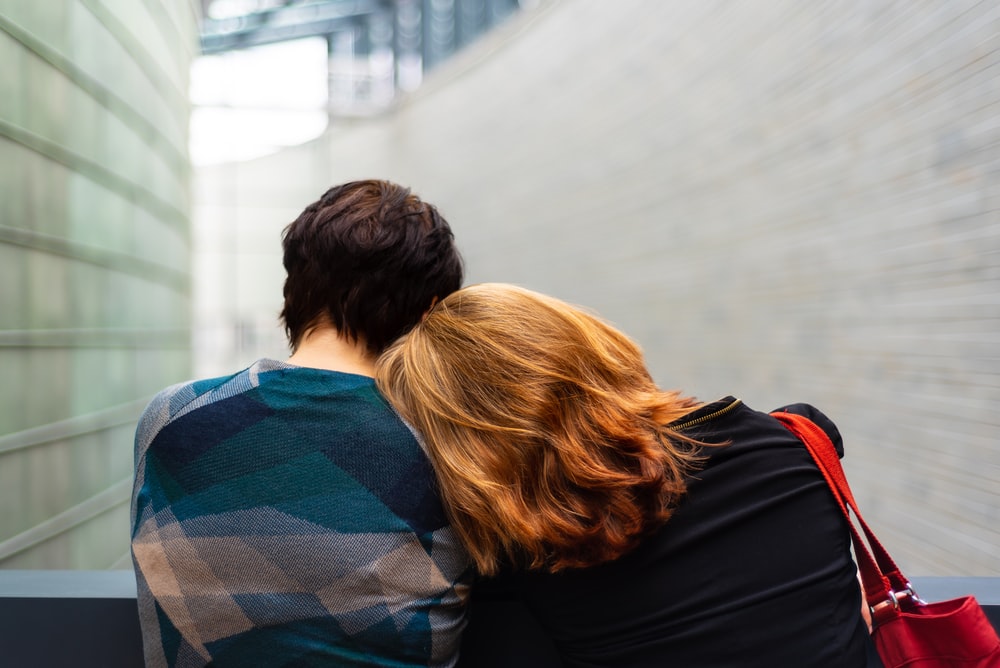 Resultat för verksamhetsområde socialpsykiatri
Verksamhetsområde: Socialpsykiatri
125
Svarsfrekvens för enkät: verksamhetsområde socialpsykiatri
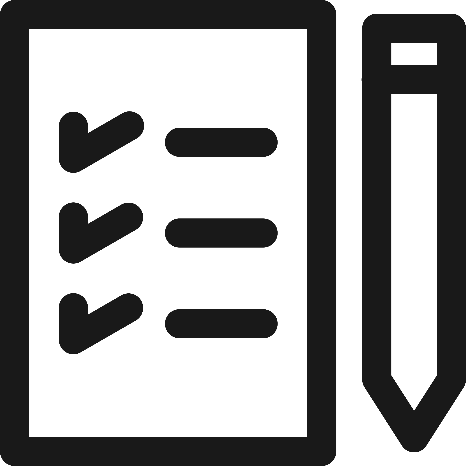 11
Kommuner besvarade enkäten
0
Kommuner fullföljde hela enkäten
Källa:	Enkät: Kartläggning av socialtjänstens insatser i Sveriges kommuner (2021)
Verksamhetsområde: Socialpsykiatri
126
Insatsutbud
Verksamhetsområde: Socialpsykiatri
127
Insatsutbud: verksamhetsområde socialpsykiatri
22
60%
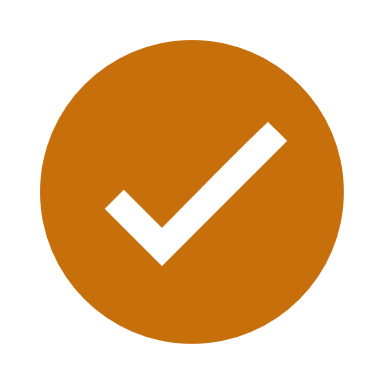 av de 53 kartlagda insatserna har i genomsnitt erbjudits inom området socialpsykiatri 2016-2020
av kommunerna uppger att de ger ytterligare insatser
11
36
av de 53 kartlagda insatserna erbjuds i den kommun som erbjuder minst antal insatser inom området socialpsykiatri 2016-2020*
av de 53 kartlagda insatserna erbjuds i den kommun som erbjuder störst antal insatser inom området socialpsykiatri 2016-2020*
Källa:	Enkät: Kartläggning av socialtjänstens insatser i Sveriges kommuner (2021)  
*	Av de kommuner som angett att de slutfört enkäten
Verksamhetsområde: Socialpsykiatri
128
Antal insatser inom området socialpsykiatri som ges i respektive kommun
Not: 	Avser antal insatser som kommunerna uppgett att de erbjudit under åren 2016-2020 utifrån den lista av de 75 insatser som ingick i enkäten ”Kartläggning av socialtjänstens insatser i Sveriges kommuner (2021)” för området socialpsykiatri. 40 		procent av kommunerna uppger att de erbjuder insatser utöver de som ingick i enkäten. Antal svarande kommuner i riket är 216 kommuner. Endast de kommuner som har lämnat ett svar visas i denna graf.
	Källa:	Enkät: Kartläggning av socialtjänstens insatser i Sveriges kommuner (2021)
Verksamhetsområde: Socialpsykiatri
129
Genomsnittligt antal insatser inom socialpsykiatri uppdelat på huvudgrupp
Not: 	Avser antal insatser som kommunerna uppgett att de erbjudit under åren 2016-2020 utifrån den lista av de 75 insatser som ingick i enkäten ”Kartläggning av socialtjänstens insatser i Sveriges kommuner (2021)” för området socialpsykiatri. 40 		procent av kommunerna uppger att de erbjuder insatser utöver de som ingick i enkäten.
	Källa:	Enkät: Kartläggning av socialtjänstens insatser i Sveriges kommuner (2021)
Verksamhetsområde: Socialpsykiatri
130
De tio vanligaste av de kartlagda insatserna
Not:	Insatserna är ordnade efter hur många kommuner som erbjuder insatsen. Insatser markerade med * avser insatser till anhöriga. 
	Källa:	Enkät: Kartläggning av socialtjänstens insatser i Sveriges kommuner (2021)
Verksamhetsområde: Socialpsykiatri
131
De tio minst vanliga av de kartlagda insatserna
Not:	 Insatserna är ordnade efter hur många kommuner som erbjuder insatsen. Insatser som inte erbjuds av någon av kommunerna i länet som svarat på enkäten har exkluderats. Insatser markerade med * avser insatser till anhöriga.   
	Källa:	Enkät: Kartläggning av socialtjänstens insatser i Sveriges kommuner (2021)
Verksamhetsområde: Socialpsykiatri
132
Fysiska och digitala insatser
Verksamhetsområde: Socialpsykiatri
133
Fördelning mellan fysiska och digitala insatser, samt de tre vanligaste insatserna i respektive kategori
100 % =
190
Andel som ges i respektive form
insatser över samtliga kommuner i länet där frågan besvarats
Vanligaste insatserna i respektive form
Not:	Insatser markerade med * avser insatser till anhöriga.
	Källa:	Enkät: Kartläggning av socialtjänstens insatser i Sveriges kommuner (2021)
Verksamhetsområde: Socialpsykiatri
134
Insatser som oftast ges i fysisk respektive digital form
Vanligast fysisk form
Vanligast både fysisk och digital form
Vanligast digital form
Not: 	Antal svarande kommuner anges i parentes. Insatser markerade med * avser insatser till anhöriga.
	Källa:	Enkät: Kartläggning av socialtjänstens insatser i Sveriges kommuner (2021)
Verksamhetsområde: Socialpsykiatri
135
Fördelning av insatser som ges fysiskt respektive digitalt uppdelat på kommun
Not: 	Antal svarande kommuner i riket är 216 kommuner. Endast de kommuner som har lämnat ett svar visas i denna graf.
	Källa:	Enkät: Kartläggning av socialtjänstens insatser i Sveriges kommuner (2021)
Verksamhetsområde: Socialpsykiatri
136
Fördelning av antalet individer som tar del av insatser som ges i fysisk eller digital form
100 % =
120
100 % =
60
100 % =
1
insatser i kommunerna som uppges endast ges i fysisk form
insatser i kommunerna som uppges endast ges i digital form
insatser i kommunerna som uppges ges både i fysisk och digital form
Källa:	Enkät: Kartläggning av socialtjänstens insatser i Sveriges kommuner (2021)
Verksamhetsområde: Socialpsykiatri
137
Insatser inom kommunal och enskild regi
Verksamhetsområde: Socialpsykiatri
138
Fördelning mellan insatser som ges i kommunal eller enskild regi, samt de tre vanligaste insatserna i respektive kategori
Andel som ges i respektive regi
100 % =
190
insatser över samtliga kommuner i länet där frågan besvarats
Vanligaste insatserna i respektive form
Not:	Insatser markerade med * avser insatser till anhöriga.
	Källa:	Enkät: Kartläggning av socialtjänstens insatser i Sveriges kommuner (2021)
Verksamhetsområde: Socialpsykiatri
139
Insatser som oftast ges i kommunal respektive enskild regi
Vanligast kommunal regi
Vanligast både kommunal och enskild regi
Vanligast enskild regi
Not: 	Antal svarande kommuner anges i parentes. Insatser markerade med * avser insatser till anhöriga.
	Källa:	Enkät: Kartläggning av socialtjänstens insatser i Sveriges kommuner (2021)
Verksamhetsområde: Socialpsykiatri
140
Fördelning av antalet individer som tar del av insatser som ges i kommunal eller enskild regi
100 % =
157
100 % =
17
100 % =
9
insatser i kommunerna som uppges endast ges i kommunal regi
insatser i kommunerna som uppges endast ges i enskild regi
insatser i kommunerna som uppges ges i både kommunal och enskild regi
Källa:	Enkät: Kartläggning av socialtjänstens insatser i Sveriges kommuner (2021)
Verksamhetsområde: Socialpsykiatri
141
Fördelning av insatser som ges i kommunal respektive enskild regi uppdelat på kommun
Not: 	Antal svarande kommuner i riket är 216 kommuner. Endast de kommuner som har lämnat ett svar visas i denna graf.
	Källa:	Enkät: Kartläggning av socialtjänstens insatser i Sveriges kommuner (2021)
Verksamhetsområde: Socialpsykiatri
142
Fördelning mellan kommunal och enskild regi uppdelat på huvudgrupp
Not: 	Antal svarande kommuner anges i parentes.
	Källa:	Enkät: Kartläggning av socialtjänstens insatser i Sveriges kommuner (2021)
Verksamhetsområde: Socialpsykiatri
143
Insatser som genomförs med eller utan biståndsbeslut
Verksamhetsområde: Socialpsykiatri
144
Fördelning mellan insatser som ges med respektive utan biståndsbeslut, samt de tre vanligaste insatserna i respektive kategori
100 % =
195
Andel som ges med/utan biståndsbeslut
insatser över samtliga kommuner i länet där frågan besvarats
Vanligaste insatserna i respektive form
Not:	Insatser markerade med * avser insatser till anhöriga.
	Källa:	Enkät: Kartläggning av socialtjänstens insatser i Sveriges kommuner (2021)
Verksamhetsområde: Socialpsykiatri
145
Insatser som oftast ges med respektive utan biståndsbeslut
Vanligast enbart med biståndsbeslut
Vanligast både med och utan biståndsbeslut
Vanligast enbart utan biståndsbeslut
Not: 	Antal svarande kommuner anges i parentes. Insatser markerade med * avser insatser till anhöriga.
	Källa:	Enkät: Kartläggning av socialtjänstens insatser i Sveriges kommuner (2021)
Verksamhetsområde: Socialpsykiatri
146
Fördelning av antalet individer som tar del av insatser som ges med eller utan biståndsbeslut
100 % =
121
100 % =
18
100 % =
46
insatser i kommunerna som uppges endast ges med biståndsbeslut
insatser i kommunerna som uppges endast ges utan biståndsbeslut
insatser i kommunerna som uppges ges både med och utan biståndsbeslut
Källa:	Enkät: Kartläggning av socialtjänstens insatser i Sveriges kommuner (2021)
Verksamhetsområde: Socialpsykiatri
147
Fördelning av insatser som ges med respektive utan biståndsbeslut uppdelat på kommun
Not: 	Antal svarande kommuner i riket är 216 kommuner. Endast de kommuner som har lämnat ett svar visas i denna graf.
	Källa:	Enkät: Kartläggning av socialtjänstens insatser i Sveriges kommuner (2021)
Verksamhetsområde: Socialpsykiatri
148
Fördelning mellan insatser som ges med och utan biståndsbeslut uppdelat på huvudgrupp
Not: 	Antal svarande kommuner anges i parentes.
	Källa:	Enkät: Kartläggning av socialtjänstens insatser i Sveriges kommuner (2021)
Verksamhetsområde: Socialpsykiatri
149
Andel kommuner som vill ge insatser utan biståndsbeslut, givet att en lagändring möjliggjorde detta
100 % =
10
Om det sker en lagändring som möjliggör att kommunen erbjuder insatser utan biståndsbeslut, skulle ni vilja ge någon eller några insatser utan biståndsbeslut?
kommuner i länet som besvarat frågan
Källa:	Enkät: Kartläggning av socialtjänstens insatser i Sveriges kommuner (2021)
Verksamhetsområde: Socialpsykiatri
150
Antal kommuner som skulle vilja ge insatser utan biståndsbeslut i respektive insatskategori
Källa:	Enkät: Kartläggning av socialtjänstens insatser i Sveriges kommuner (2021)
Verksamhetsområde: Socialpsykiatri
151
8
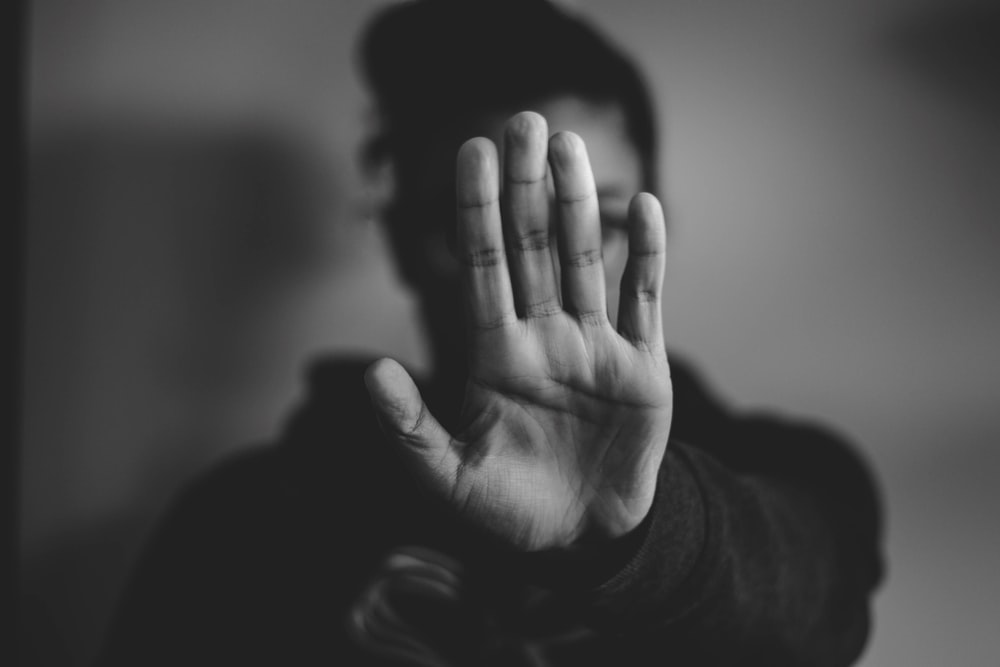 Resultat för verksamhetsområde våld i nära relationer
Verksamhetsområde: Våld i nära relationer
152
Svarsfrekvens för enkät: verksamhetsområde våld i nära relationer
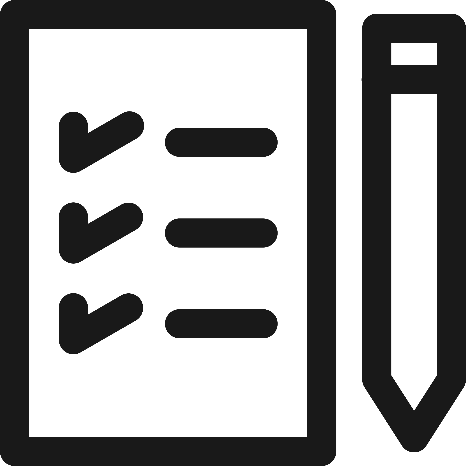 13
Kommuner besvarade enkäten
1
Kommuner fullföljde hela enkäten
Källa:	Enkät: Kartläggning av socialtjänstens insatser i Sveriges kommuner (2021)
Verksamhetsområde: Våld i nära relationer
153
Insatsutbud
Verksamhetsområde: Våld i nära relationer
154
Insatsutbud: verksamhetsområde våld i nära relationer
16
25%
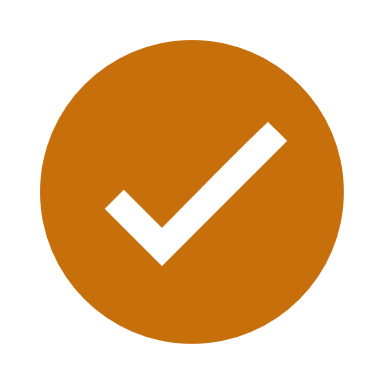 av de 46 kartlagda insatserna har i genomsnitt erbjudits inom området våld i nära relationer 2016-2020
av kommunerna uppger att de ger ytterligare insatser
10
30
av de 46 kartlagda insatserna erbjuds i den kommun som erbjuder minst antal insatser inom området våld i nära relationer 2016-2020*
av de 46 kartlagda insatserna erbjuds i den kommun som erbjuder störst antal insatser inom området våld i nära relationer 2016-2020*
Källa:	Enkät: Kartläggning av socialtjänstens insatser i Sveriges kommuner (2021)  
*	Av de kommuner som angett att de slutfört enkäten
Verksamhetsområde: Våld i nära relationer
155
Antal insatser inom området våld i nära relationer som ges i respektive kommun
Not: 	Avser antal insatser som kommunerna uppgett att de erbjudit under åren 2016-2020 utifrån den lista av de 75 insatser som ingick i enkäten ”Kartläggning av socialtjänstens insatser i Sveriges kommuner (2021)” för området våld i nära 		relationer. 24 procent av kommunerna uppger att de erbjuder insatser utöver de som ingick i enkäten. Antal svarande kommuner i riket är 240 kommuner. Endast de kommuner som har lämnat ett svar visas i denna graf.
	Källa:	Enkät: Kartläggning av socialtjänstens insatser i Sveriges kommuner (2021)
Verksamhetsområde: Våld i nära relationer
156
Genomsnittligt antal insatser inom våld i nära relationer uppdelat på huvudgrupp
Not: 	Avser antal insatser som kommunerna uppgett att de erbjudit under åren 2016-2020 utifrån den lista av de 75 insatser som ingick i enkäten ”Kartläggning av socialtjänstens insatser i Sveriges kommuner (2021)” för området våld i nära 		relationer. 24 procent av kommunerna uppger att de erbjuder insatser utöver de som ingick i enkäten.
	Källa:	Enkät: Kartläggning av socialtjänstens insatser i Sveriges kommuner (2021)
Verksamhetsområde: Våld i nära relationer
157
De tio vanligaste av de kartlagda insatserna
Not:	Insatserna är ordnade efter hur många kommuner som erbjuder insatsen. Insatser markerade med ** avser insatser till våldsutövare. 
	Källa:	Enkät: Kartläggning av socialtjänstens insatser i Sveriges kommuner (2021)
Verksamhetsområde: Våld i nära relationer
158
De tio minst vanliga av de kartlagda insatserna
Not:	 Insatserna är ordnade efter hur många kommuner som erbjuder insatsen. Insatser som inte erbjuds av någon av kommunerna i länet som svarat på enkäten har exkluderats. Insatser markerade med ** avser insatser till våldsutövare.  
	Källa:	Enkät: Kartläggning av socialtjänstens insatser i Sveriges kommuner (2021)
Verksamhetsområde: Våld i nära relationer
159
Fysiska och digitala insatser
Verksamhetsområde: Våld i nära relationer
160
Fördelning mellan fysiska och digitala insatser, samt de tre vanligaste insatserna i respektive kategori
100 % =
192
Andel som ges i respektive form
insatser över samtliga kommuner i länet där frågan besvarats
Vanligaste insatserna i respektive form
Not:	Insatser markerade med ** avser insatser till våldsutövare. 
	Källa:	Enkät: Kartläggning av socialtjänstens insatser i Sveriges kommuner (2021)
Verksamhetsområde: Våld i nära relationer
161
Insatser som oftast ges i fysisk respektive digital form
Vanligast fysisk form
Vanligast både fysisk och digital form
Vanligast digital form
Not: 	Antal svarande kommuner anges i parentes. Insatser markerade med ** avser insatser till våldsutövare. 
	Källa:	Enkät: Kartläggning av socialtjänstens insatser i Sveriges kommuner (2021)
Verksamhetsområde: Våld i nära relationer
162
Fördelning av insatser som ges fysiskt respektive digitalt uppdelat på kommun
Not: 	Antal svarande kommuner i riket är 240 kommuner. Endast de kommuner som har lämnat ett svar visas i denna graf.
	Källa:	Enkät: Kartläggning av socialtjänstens insatser i Sveriges kommuner (2021)
Verksamhetsområde: Våld i nära relationer
163
Fördelning av antalet individer som tar del av insatser som ges i fysisk eller digital form
100 % =
96
100 % =
89
100 % =
0
insatser i kommunerna som uppges endast ges i fysisk form
insatser i kommunerna som uppges endast ges i digital form
insatser i kommunerna som uppges ges både i fysisk och digital form
Källa:	Enkät: Kartläggning av socialtjänstens insatser i Sveriges kommuner (2021)
Verksamhetsområde: Våld i nära relationer
164
Insatser inom kommunal och enskild regi
Verksamhetsområde: Våld i nära relationer
165
Fördelning mellan insatser som ges i kommunal eller enskild regi, samt de tre vanligaste insatserna i respektive kategori
Andel som ges i respektive regi
100 % =
193
insatser över samtliga kommuner i länet där frågan besvarats
Vanligaste insatserna i respektive form
Not:	Insatser markerade med ** avser insatser till våldsutövare. 
	Källa:	Enkät: Kartläggning av socialtjänstens insatser i Sveriges kommuner (2021)
Verksamhetsområde: Våld i nära relationer
166
Insatser som oftast ges i kommunal respektive enskild regi
Vanligast kommunal regi
Vanligast både kommunal och enskild regi
Vanligast enskild regi
Not: 	Antal svarande kommuner anges i parentes. Insatser markerade med ** avser insatser till våldsutövare. 
	Källa:	Enkät: Kartläggning av socialtjänstens insatser i Sveriges kommuner (2021)
Verksamhetsområde: Våld i nära relationer
167
Fördelning av antalet individer som tar del av insatser som ges i kommunal eller enskild regi
100 % =
147
100 % =
22
100 % =
20
insatser i kommunerna som uppges endast ges i kommunal regi
insatser i kommunerna som uppges endast ges i enskild regi
insatser i kommunerna som uppges ges i både kommunal och enskild regi
Källa:	Enkät: Kartläggning av socialtjänstens insatser i Sveriges kommuner (2021)
Verksamhetsområde: Våld i nära relationer
168
Fördelning av insatser som ges i kommunal respektive enskild regi uppdelat på kommun
Not: 	Antal svarande kommuner i riket är 240 kommuner. Endast de kommuner som har lämnat ett svar visas i denna graf.
	Källa:	Enkät: Kartläggning av socialtjänstens insatser i Sveriges kommuner (2021)
Verksamhetsområde: Våld i nära relationer
169
Fördelning mellan kommunal och enskild regi uppdelat på huvudgrupp
Not: 	Antal svarande kommuner anges i parentes.
	Källa:	Enkät: Kartläggning av socialtjänstens insatser i Sveriges kommuner (2021)
Verksamhetsområde: Våld i nära relationer
170
Insatser som genomförs med eller utan biståndsbeslut
Verksamhetsområde: Våld i nära relationer
171
Fördelning mellan insatser som ges med respektive utan biståndsbeslut, samt de tre vanligaste insatserna i respektive kategori
100 % =
193
Andel som ges med/utan biståndsbeslut
insatser över samtliga kommuner i länet där frågan besvarats
Vanligaste insatserna i respektive form
Not:	Insatser markerade med ** avser insatser till våldsutövare. 
	Källa:	Enkät: Kartläggning av socialtjänstens insatser i Sveriges kommuner (2021)
Verksamhetsområde: Våld i nära relationer
172
Insatser som oftast ges med respektive utan biståndsbeslut
Vanligast enbart med biståndsbeslut
Vanligast både med och utan biståndsbeslut
Vanligast enbart utan biståndsbeslut
Not: 	Antal svarande kommuner anges i parentes. Insatser markerade med ** avser insatser till våldsutövare. 
	Källa:	Enkät: Kartläggning av socialtjänstens insatser i Sveriges kommuner (2021)
Verksamhetsområde: Våld i nära relationer
173
Fördelning av antalet individer som tar del av insatser som ges med eller utan biståndsbeslut
100 % =
84
100 % =
72
100 % =
32
insatser i kommunerna som uppges endast ges med biståndsbeslut
insatser i kommunerna som uppges endast ges utan biståndsbeslut
insatser i kommunerna som uppges ges både med och utan biståndsbeslut
Källa:	Enkät: Kartläggning av socialtjänstens insatser i Sveriges kommuner (2021)
Verksamhetsområde: Våld i nära relationer
174
Fördelning av insatser som ges med respektive utan biståndsbeslut uppdelat på kommun
Not: 	Antal svarande kommuner i riket är 240 kommuner. Endast de kommuner som har lämnat ett svar visas i denna graf.
	Källa:	Enkät: Kartläggning av socialtjänstens insatser i Sveriges kommuner (2021)
Verksamhetsområde: Våld i nära relationer
175
Fördelning mellan insatser som ges med och utan biståndsbeslut uppdelat på huvudgrupp
Not: 	Antal svarande kommuner anges i parentes.
	Källa:	Enkät: Kartläggning av socialtjänstens insatser i Sveriges kommuner (2021)
Verksamhetsområde: Våld i nära relationer
176
Andel kommuner som vill ge insatser utan biståndsbeslut, givet att en lagändring möjliggjorde detta
100 % =
12
Om det sker en lagändring som möjliggör att kommunen erbjuder insatser utan biståndsbeslut, skulle ni vilja ge någon eller några insatser utan biståndsbeslut?
kommuner i länet som besvarat frågan
Källa:	Enkät: Kartläggning av socialtjänstens insatser i Sveriges kommuner (2021)
Verksamhetsområde: Våld i nära relationer
177
Antal kommuner som skulle vilja ge insatser utan biståndsbeslut i respektive insatskategori
Källa:	Enkät: Kartläggning av socialtjänstens insatser i Sveriges kommuner (2021)
Verksamhetsområde: Våld i nära relationer
178